١
٢
٥
٦
٩
١٠
١٣
١٤
٣
٤
٧
٨
١١
١٢
١٥
١٦
أسئلة مراجعة
الفصل الأول
القيمة المنزلية
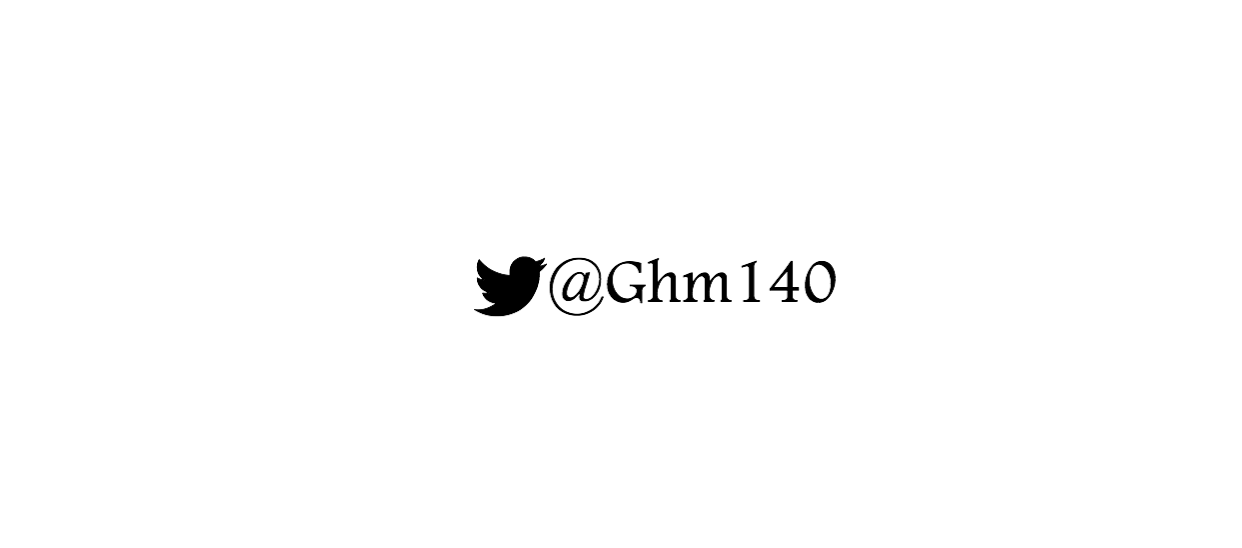 القيمة المنزلية
القيمة المنزلية
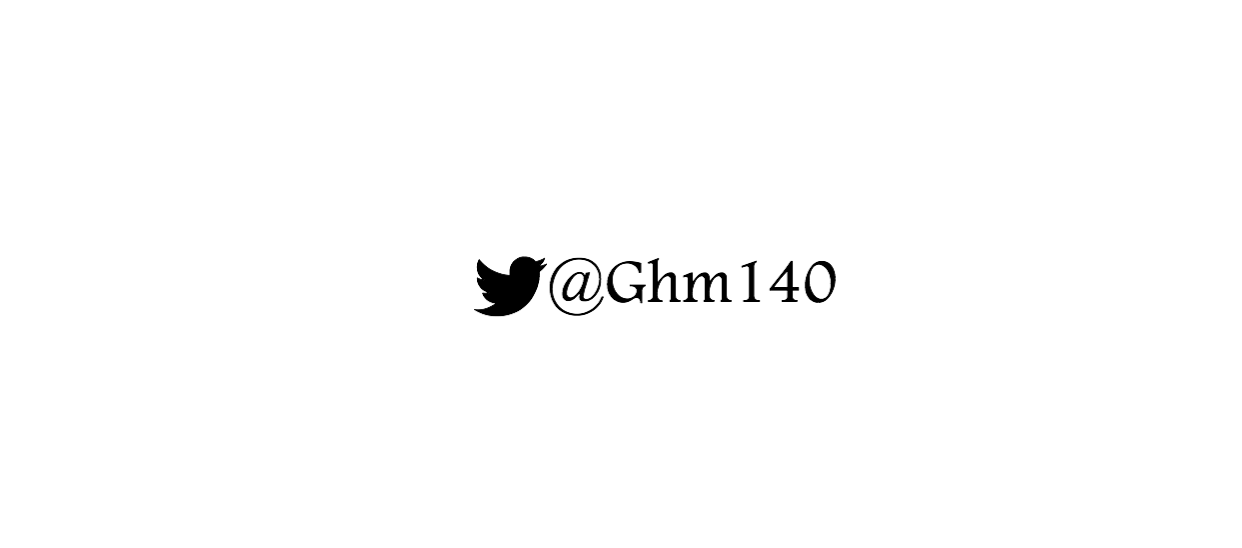 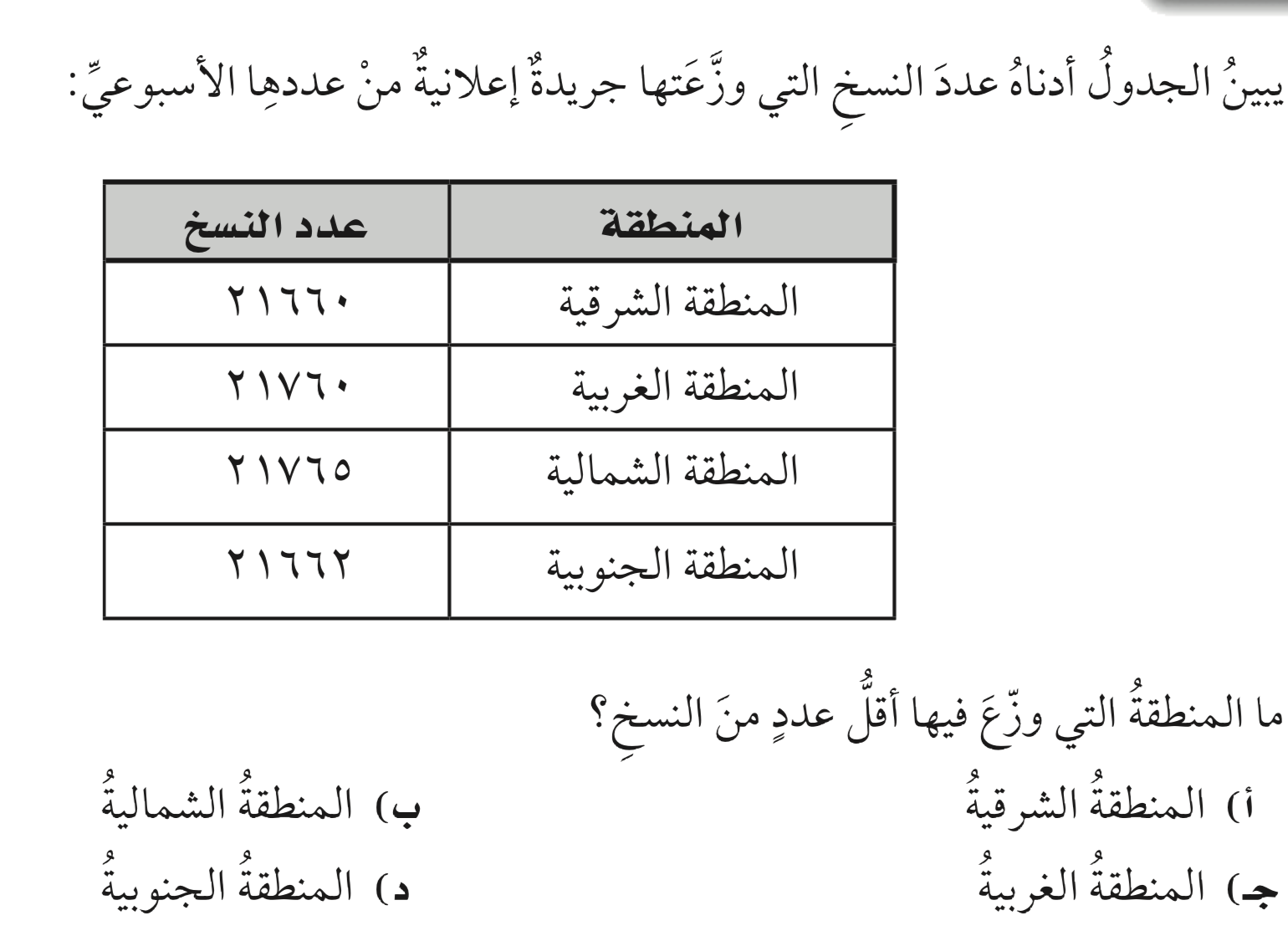 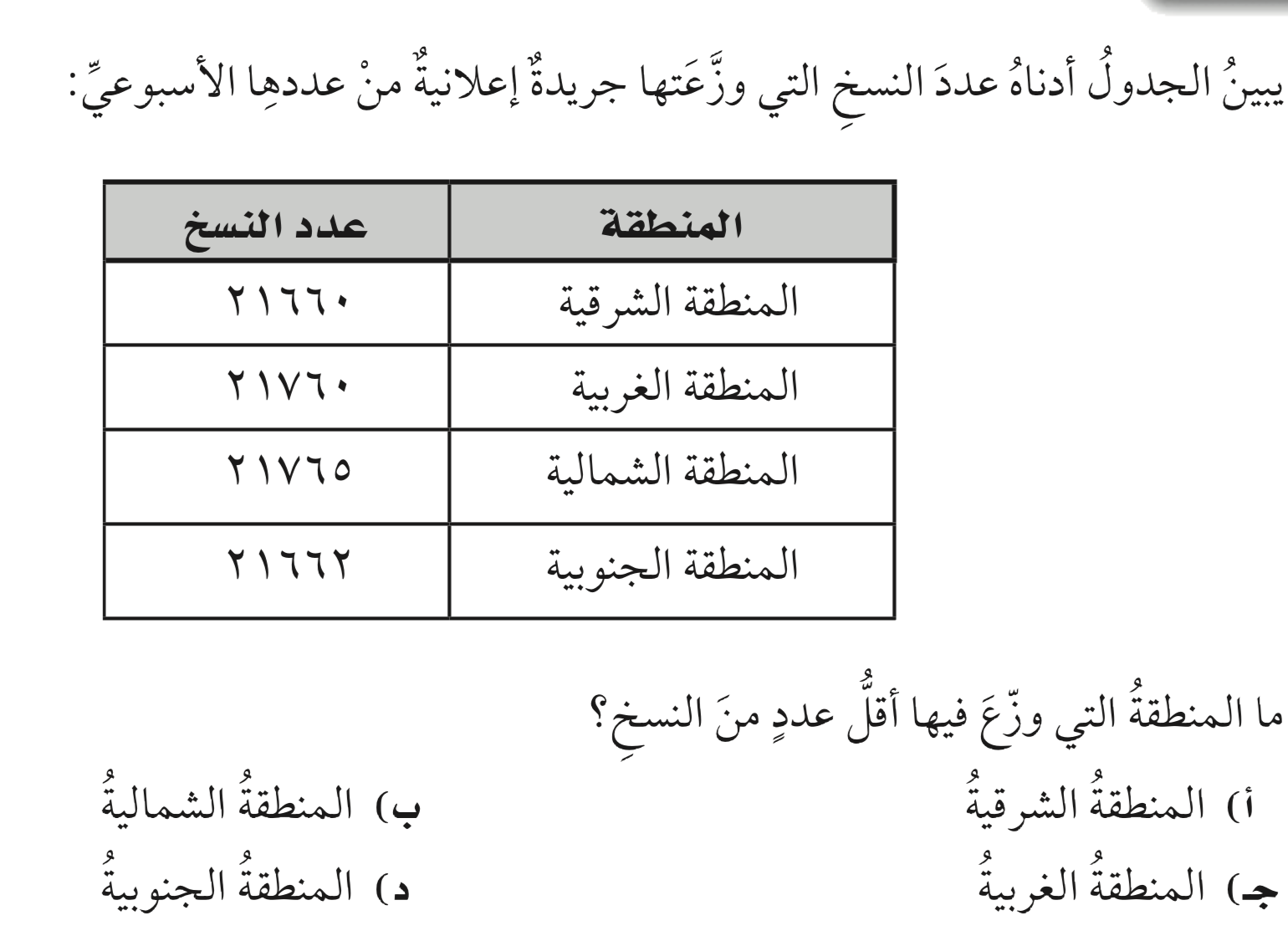 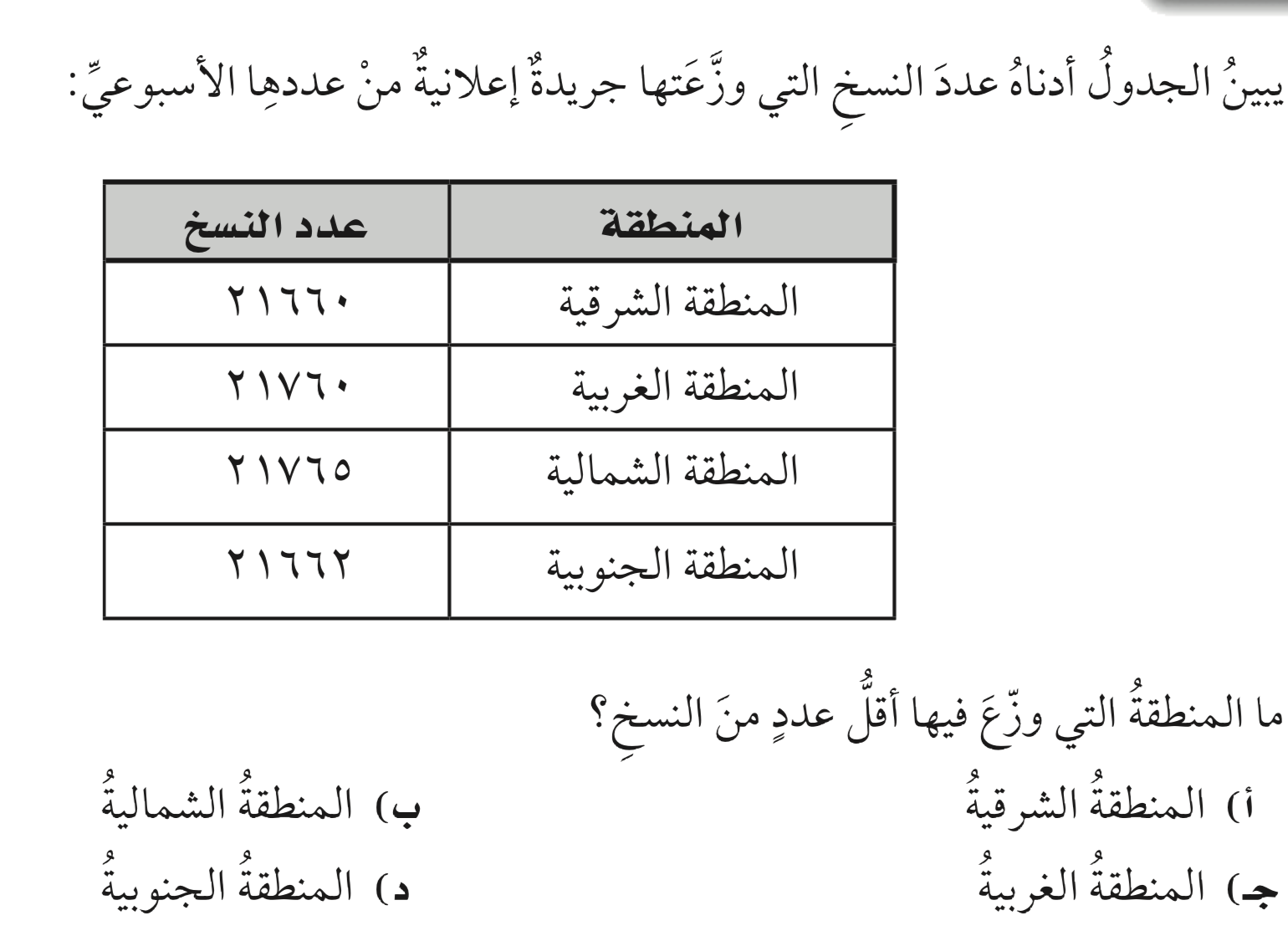 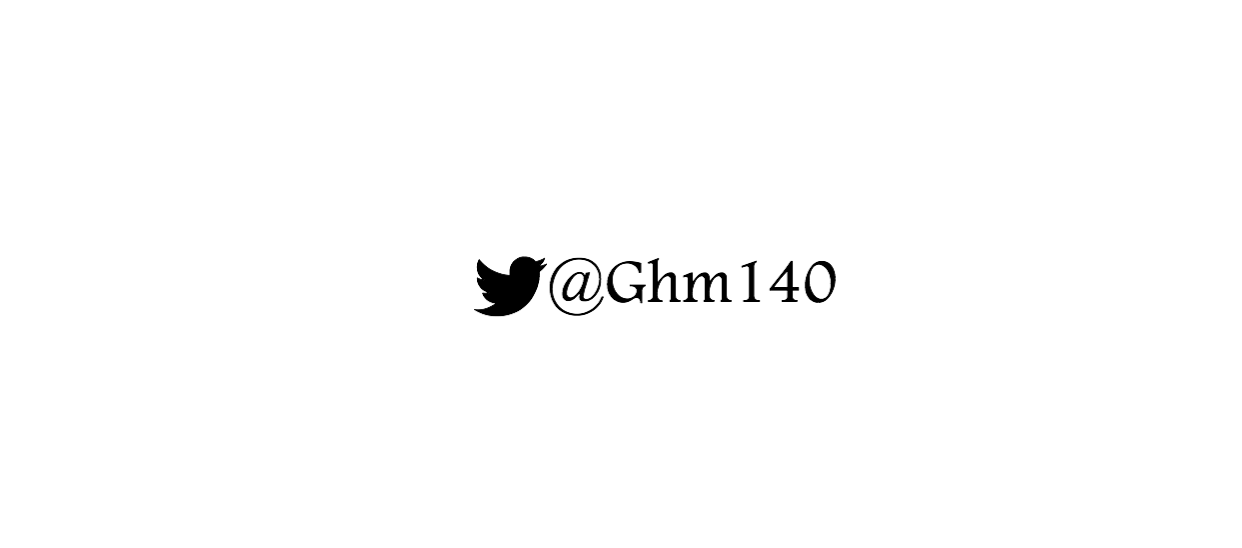 أ
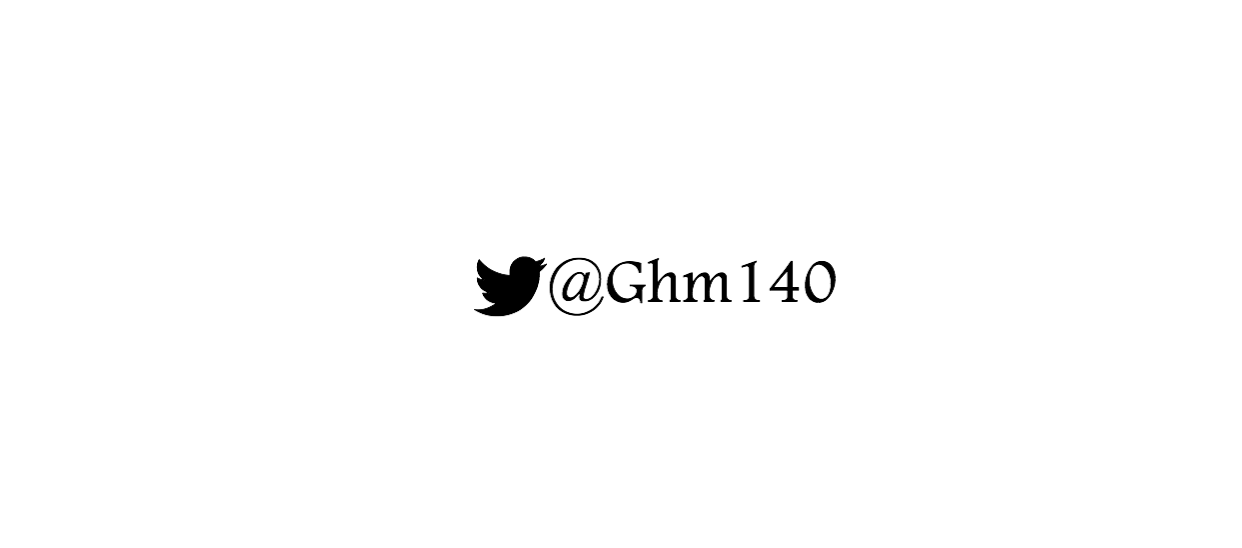 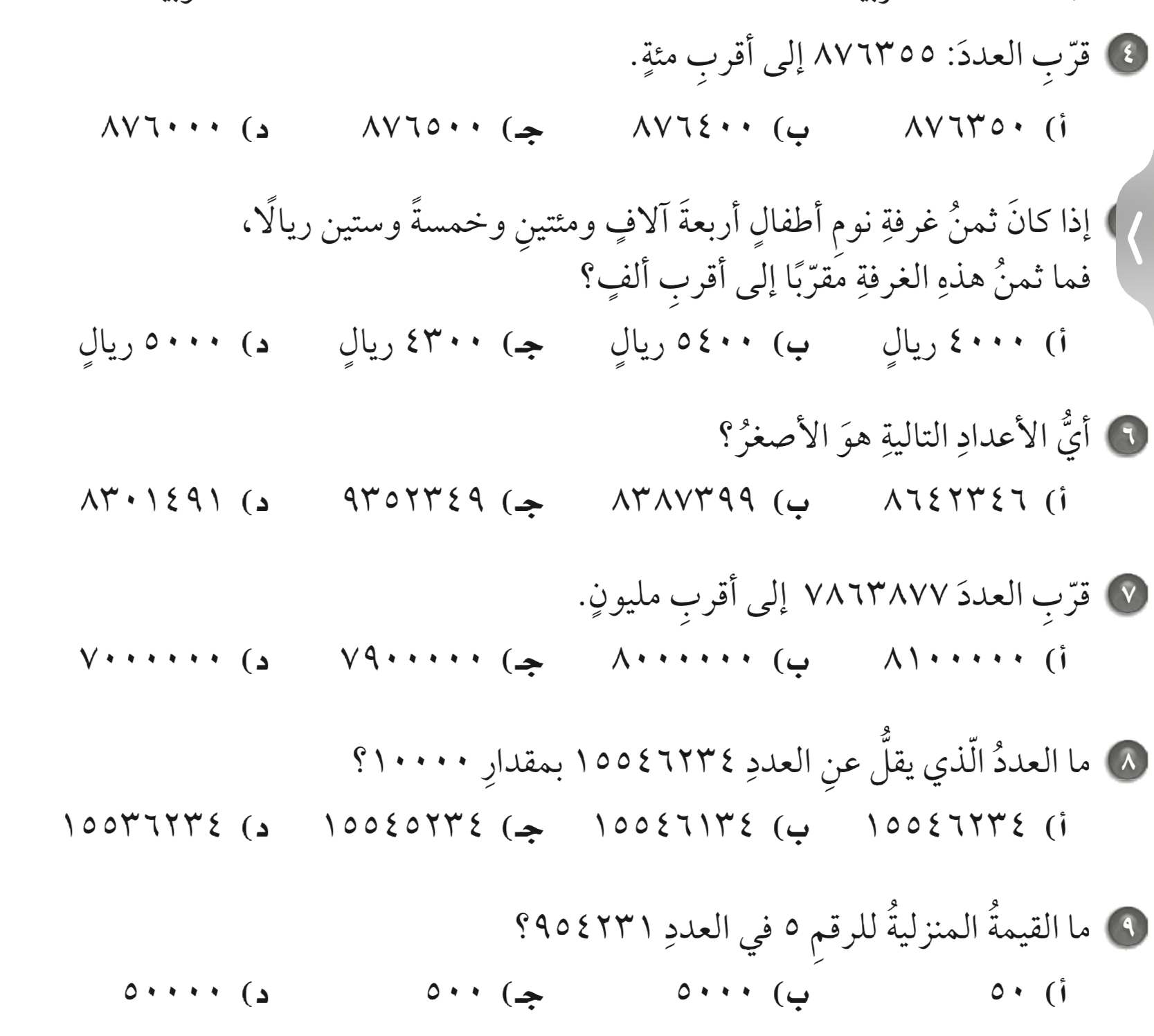 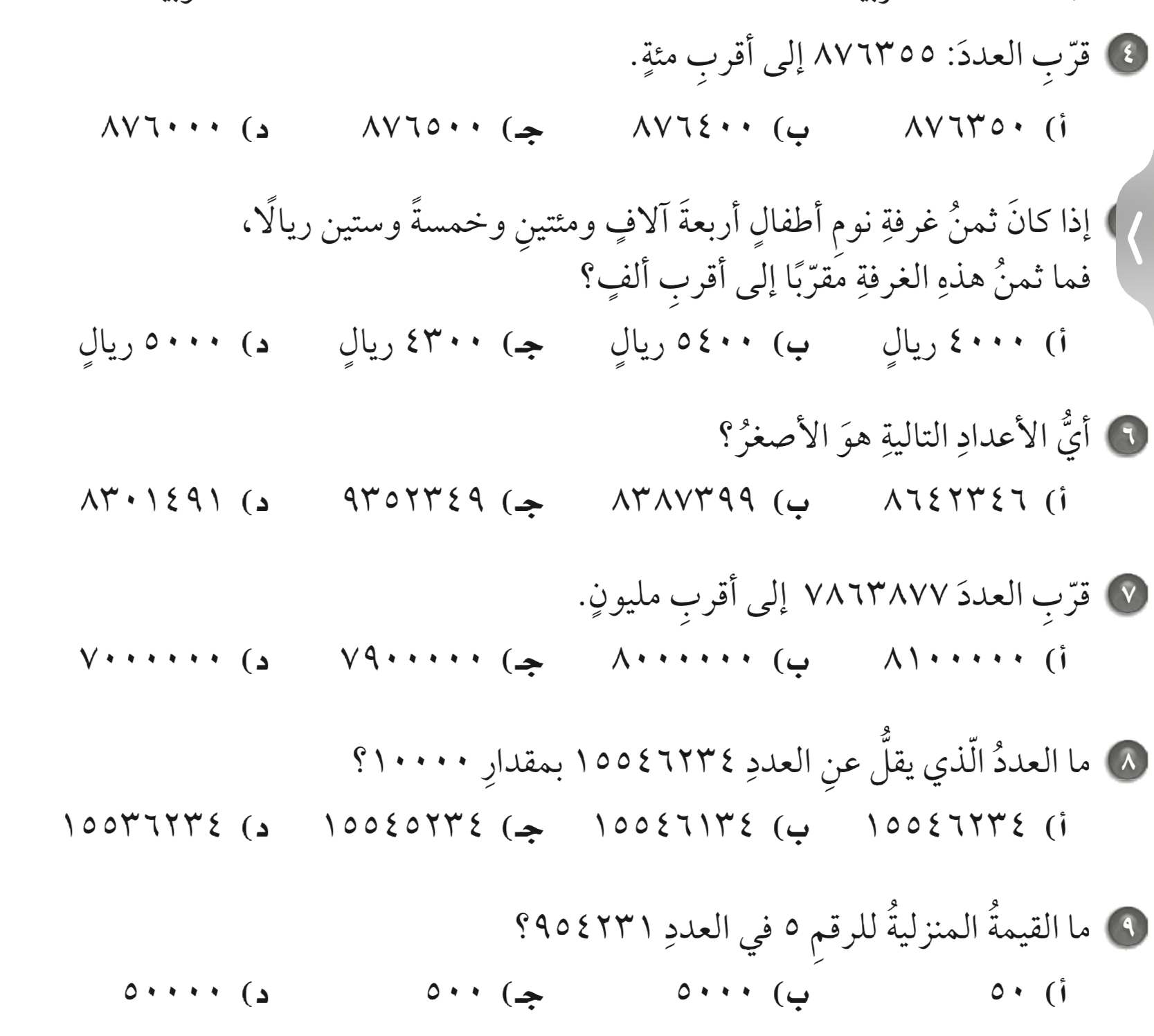 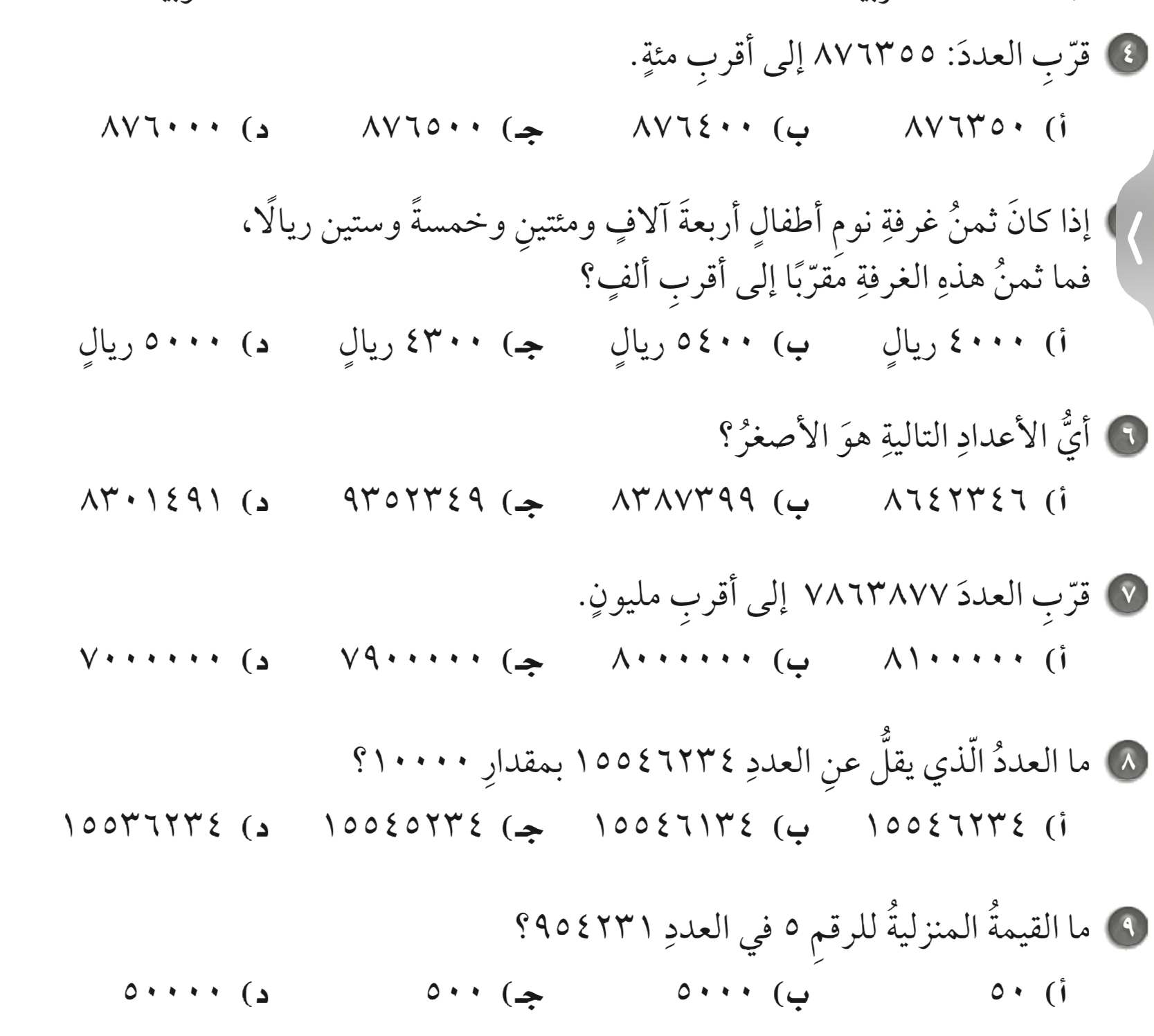 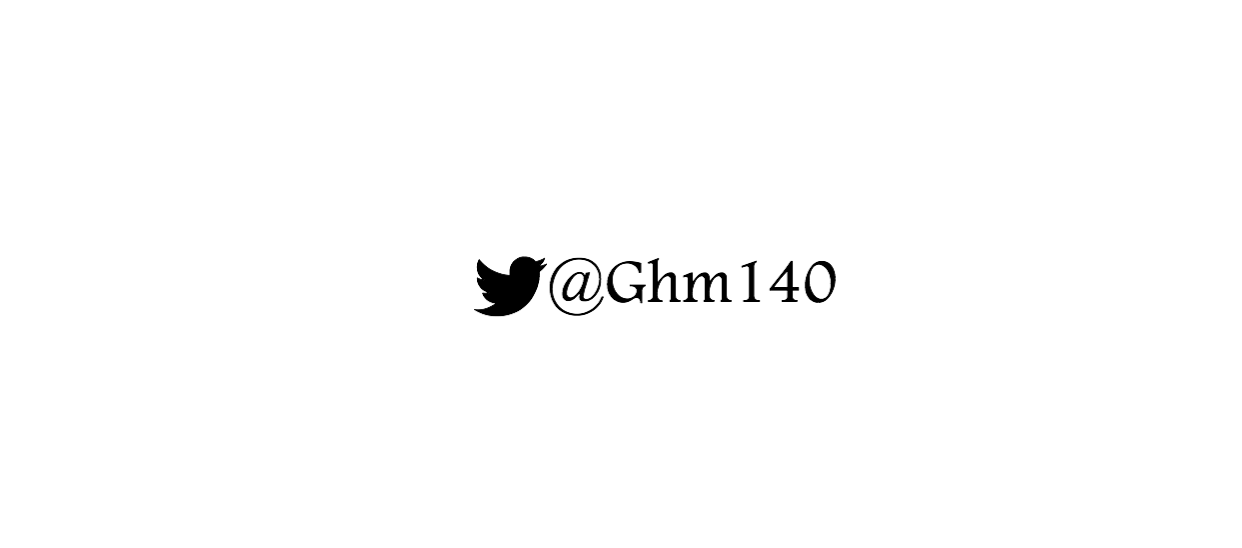 ب
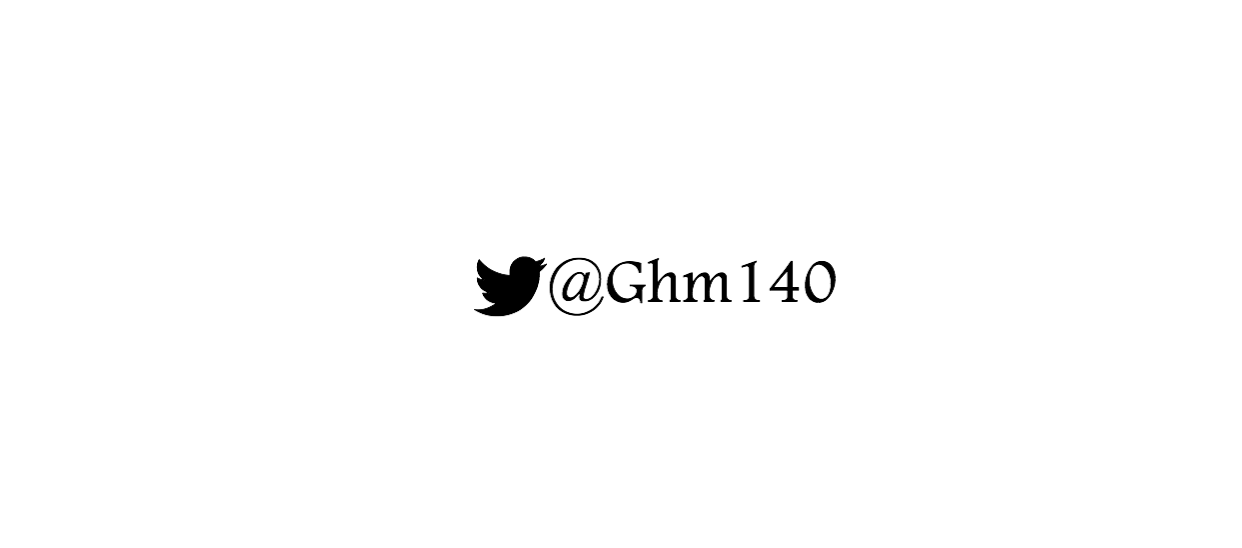 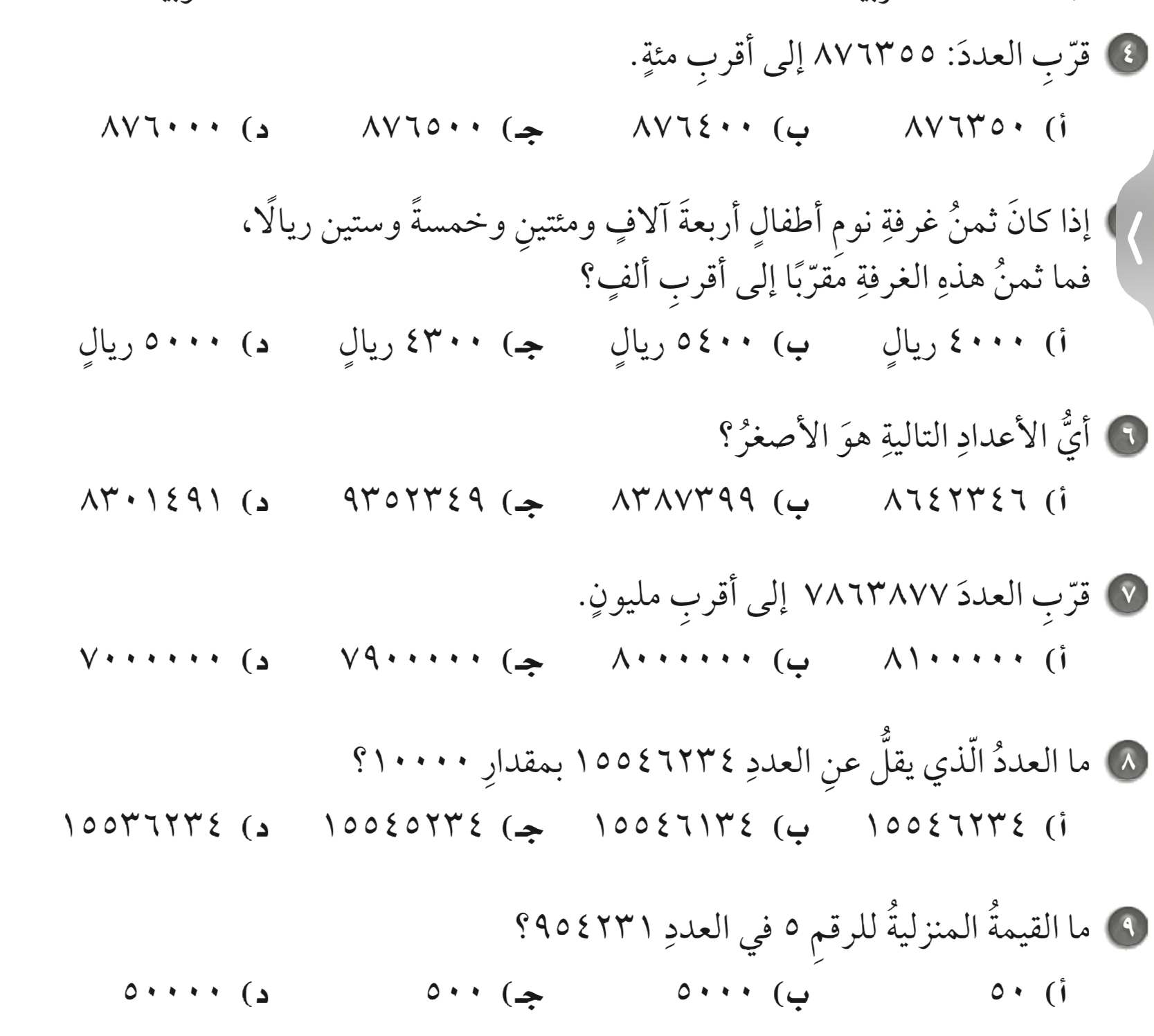 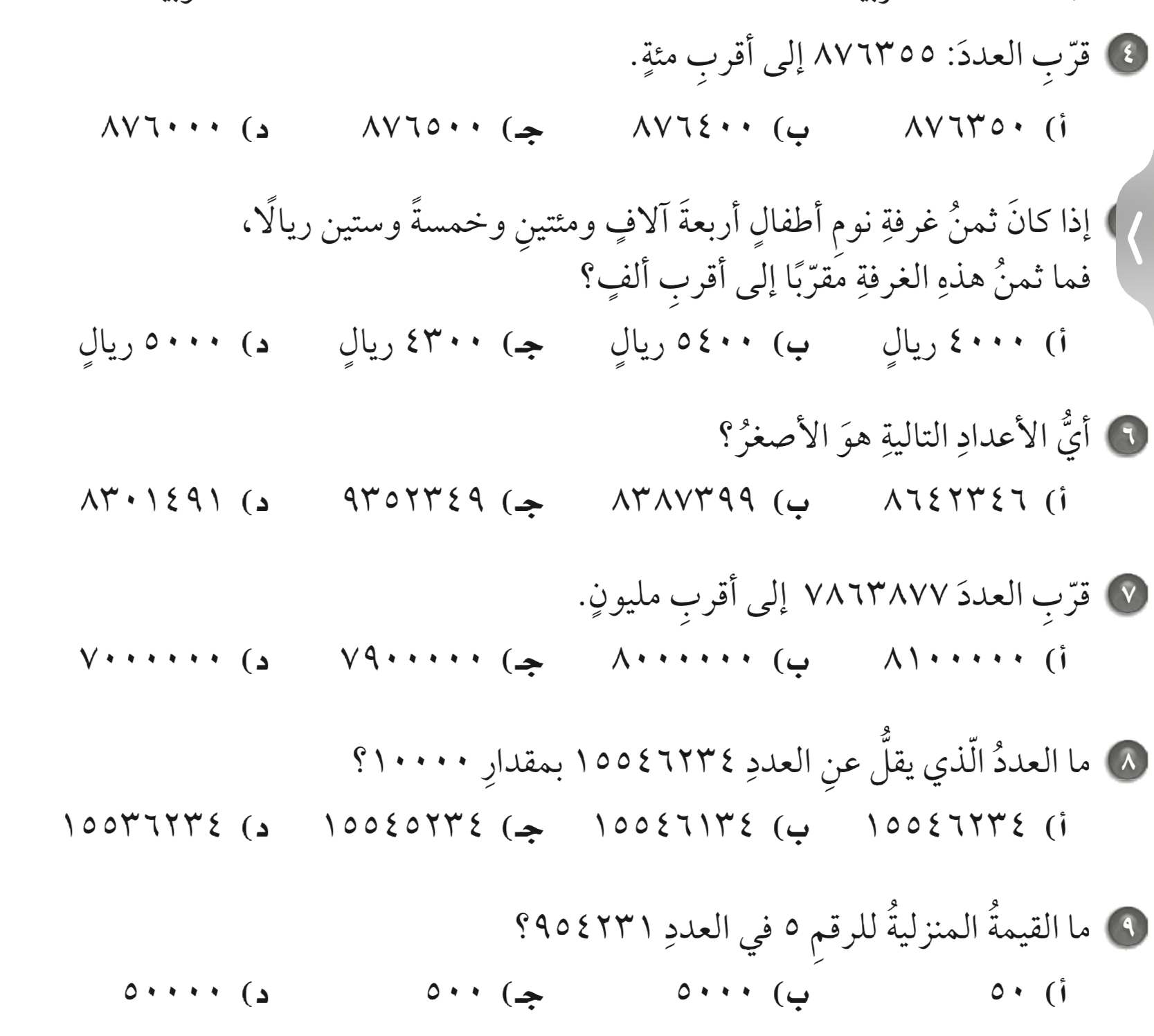 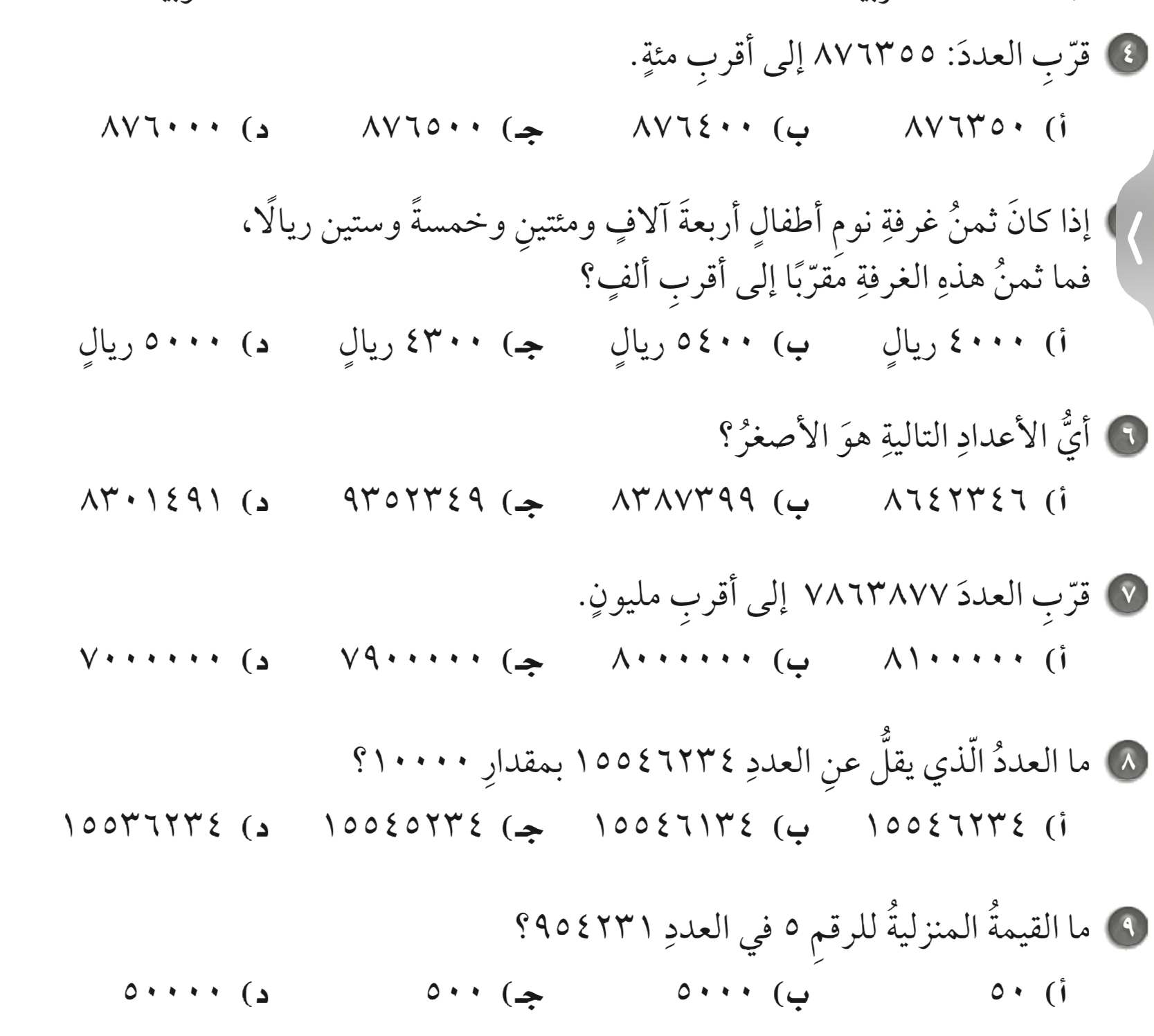 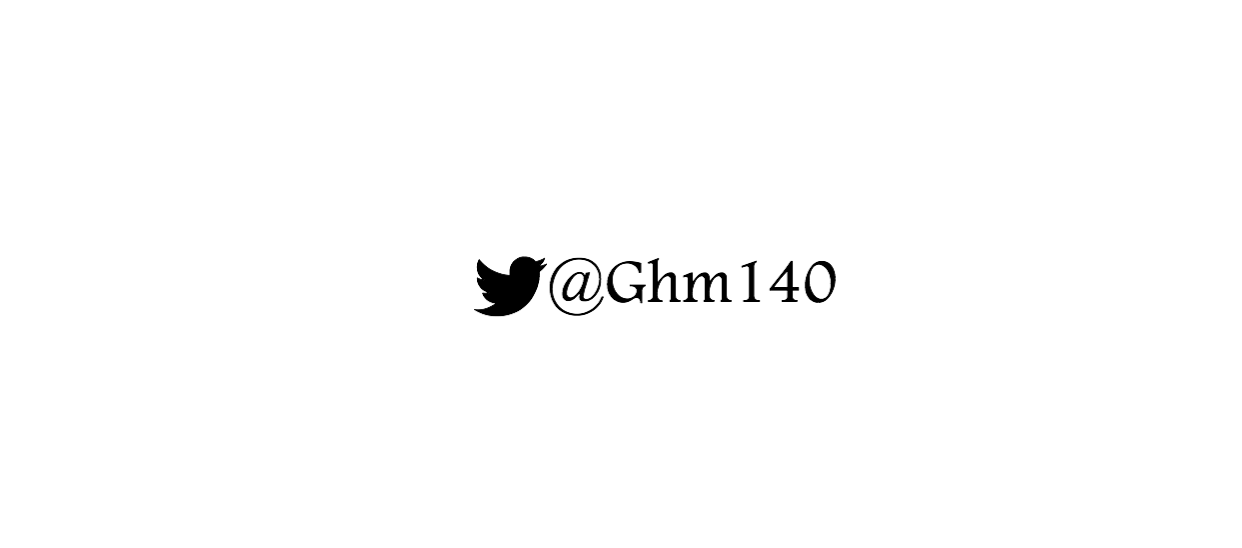 أ
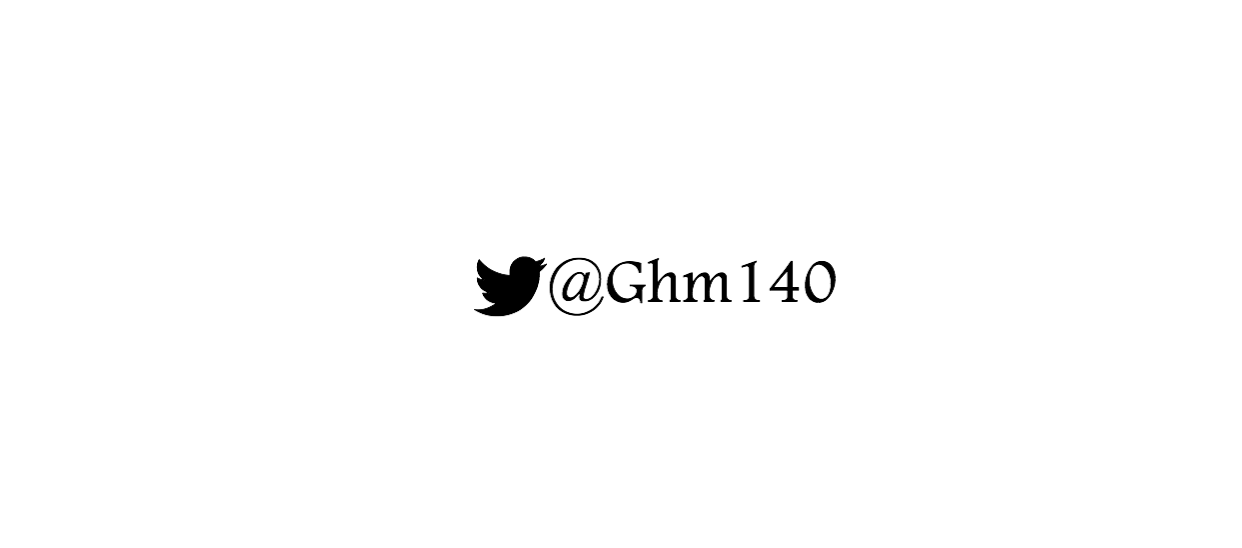 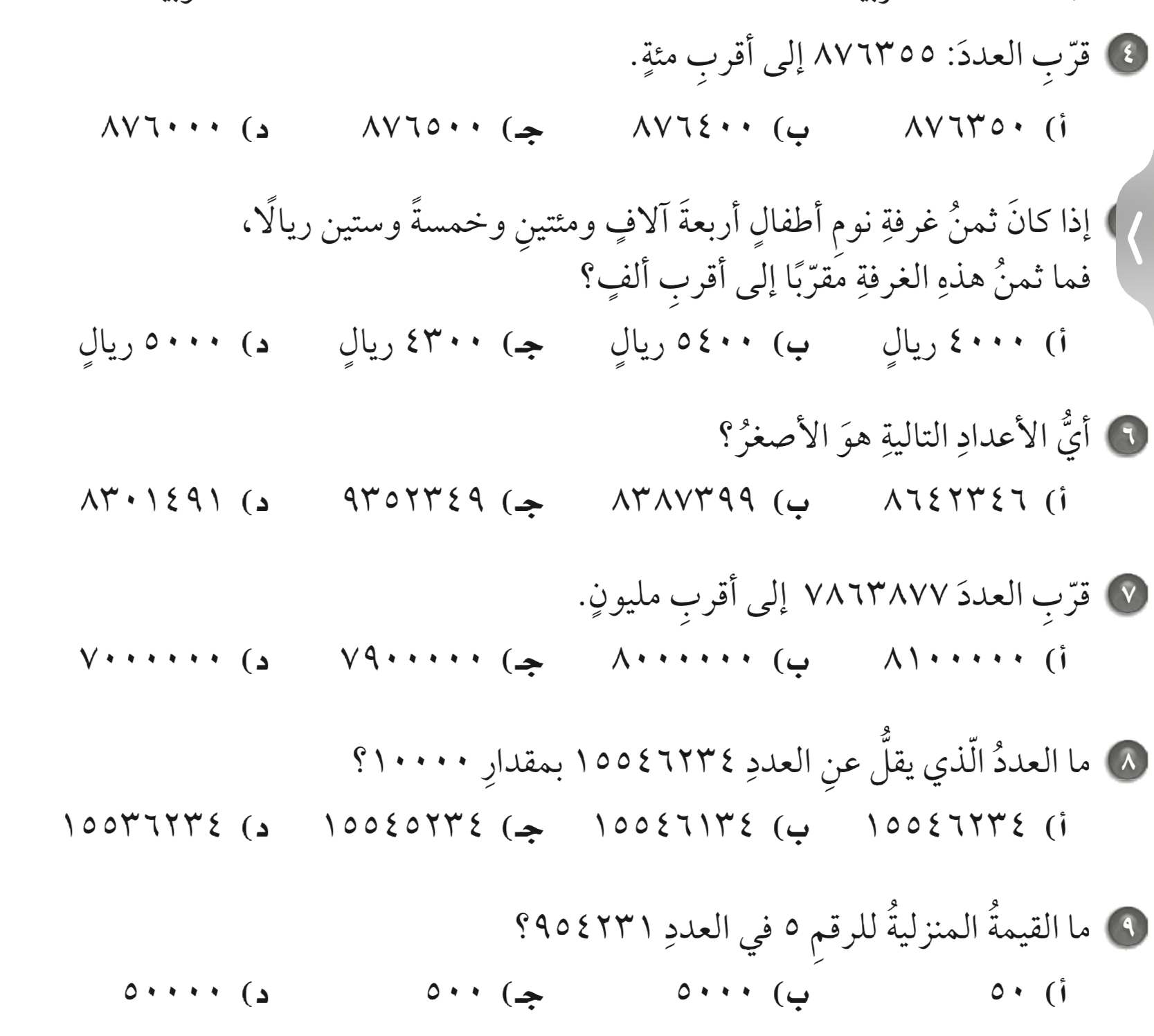 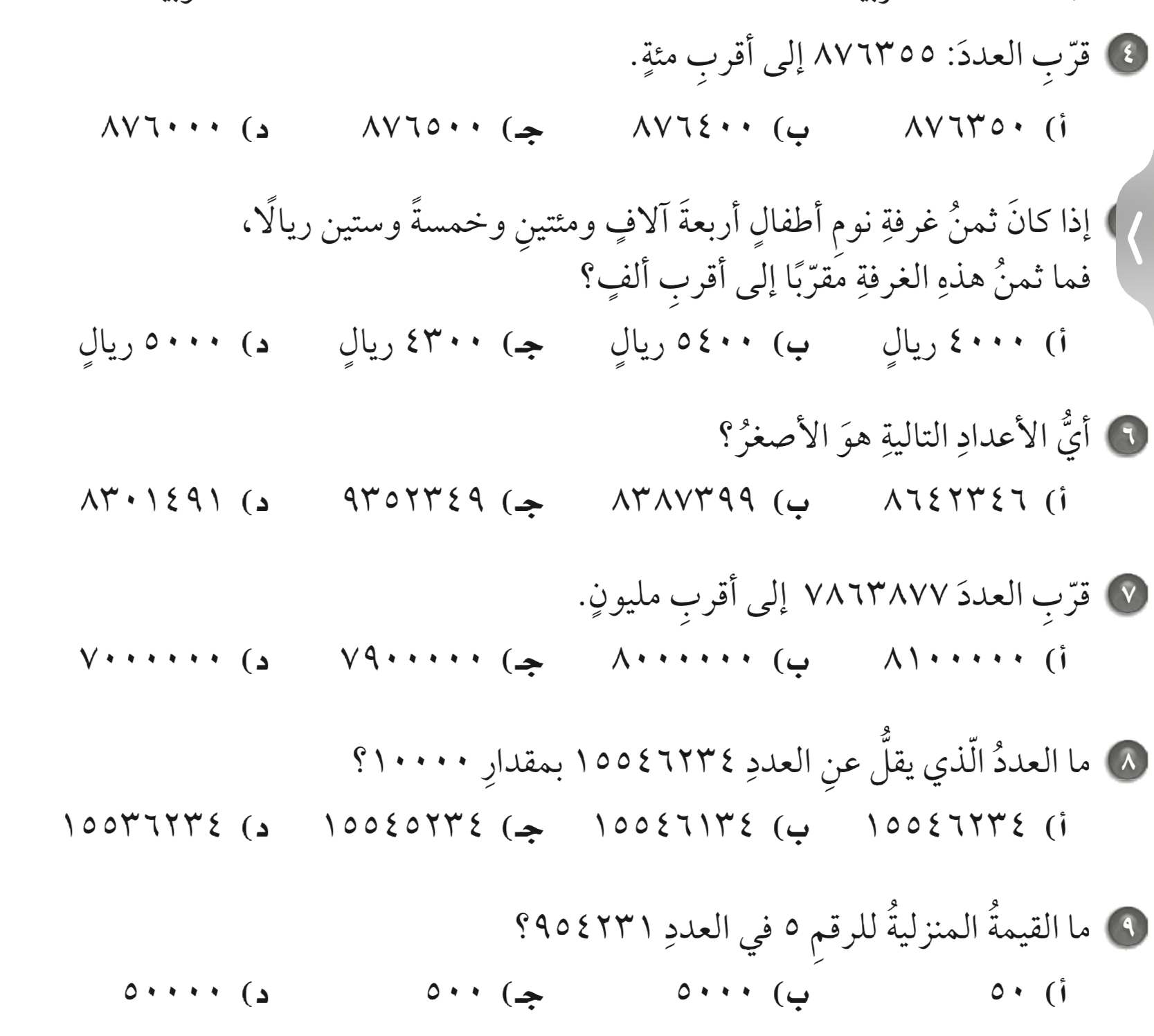 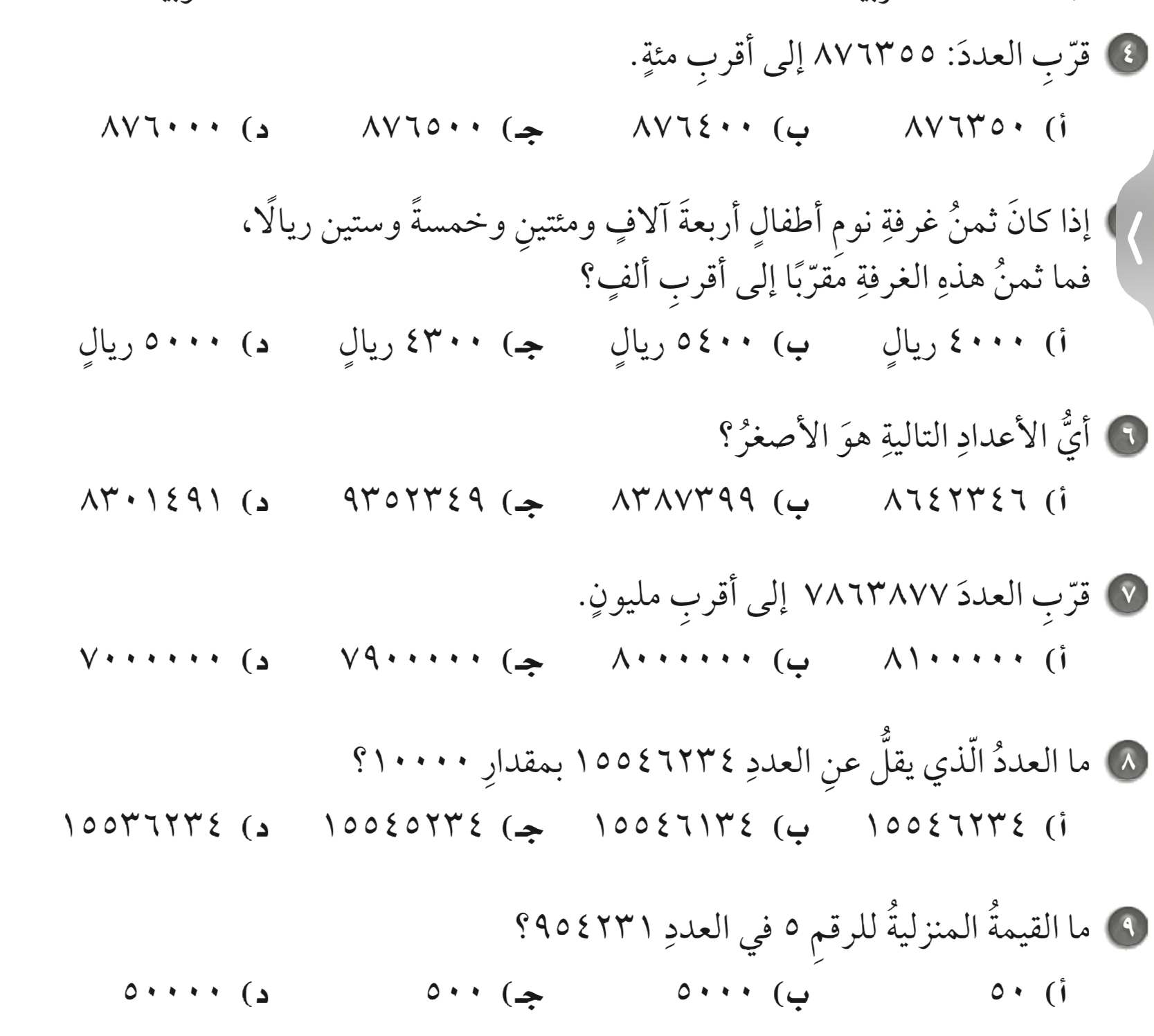 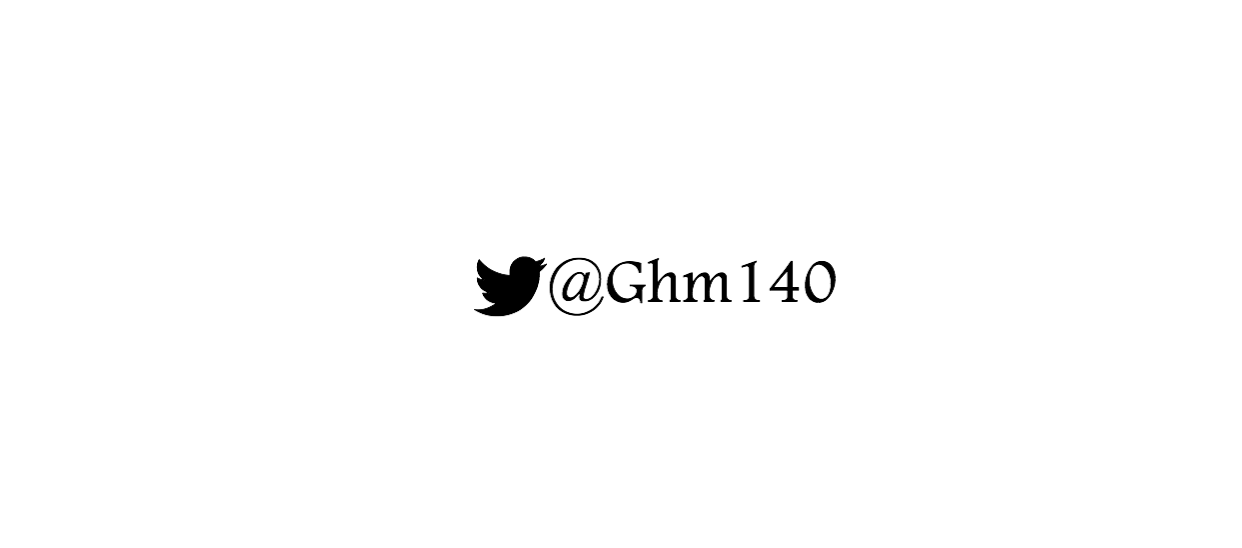 د
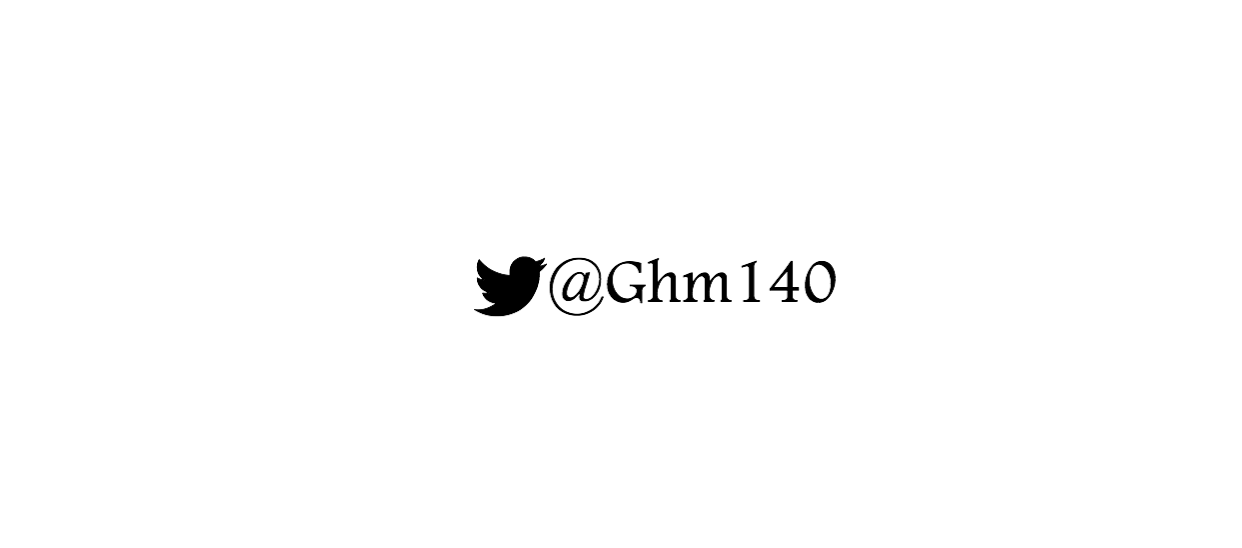 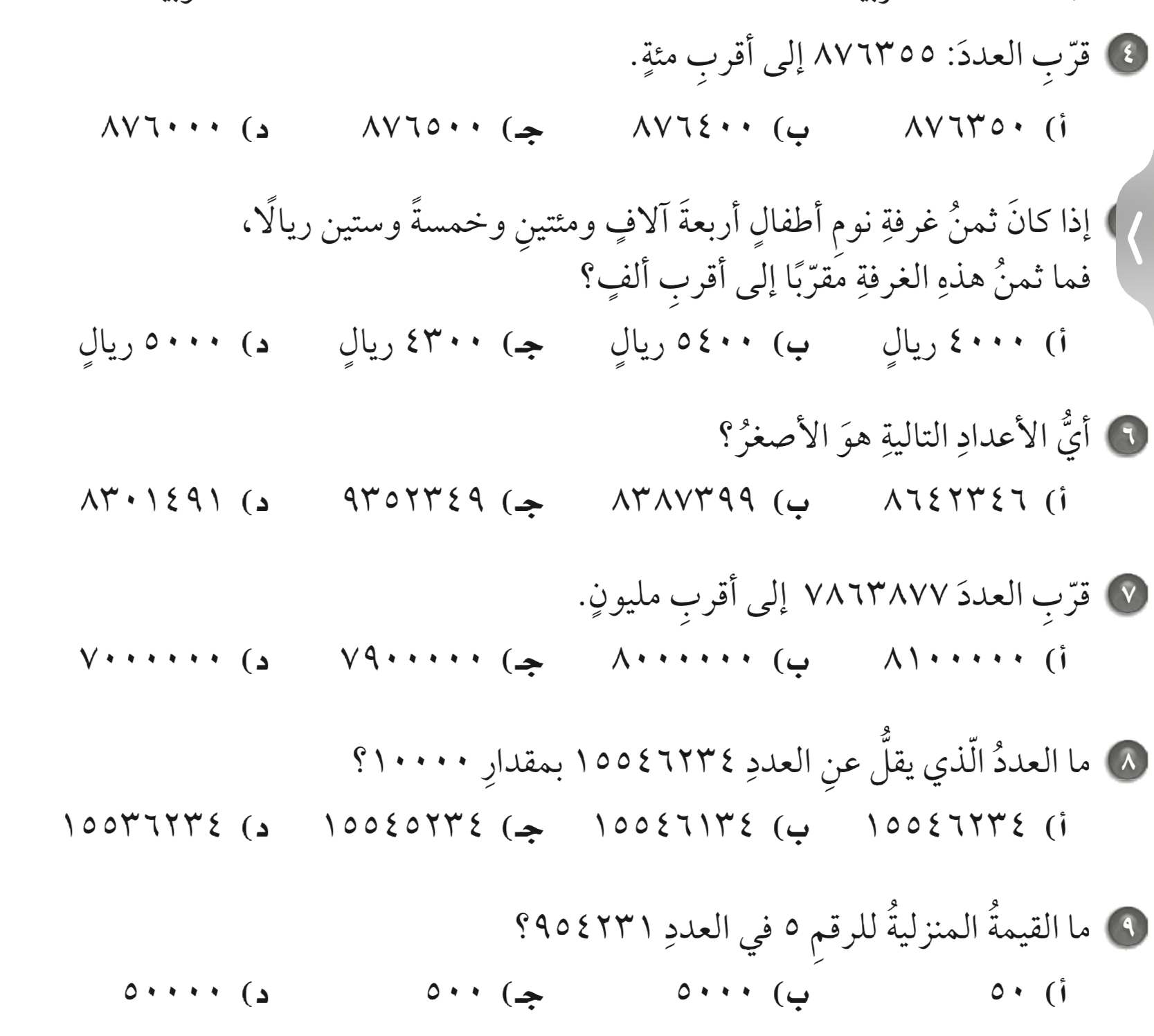 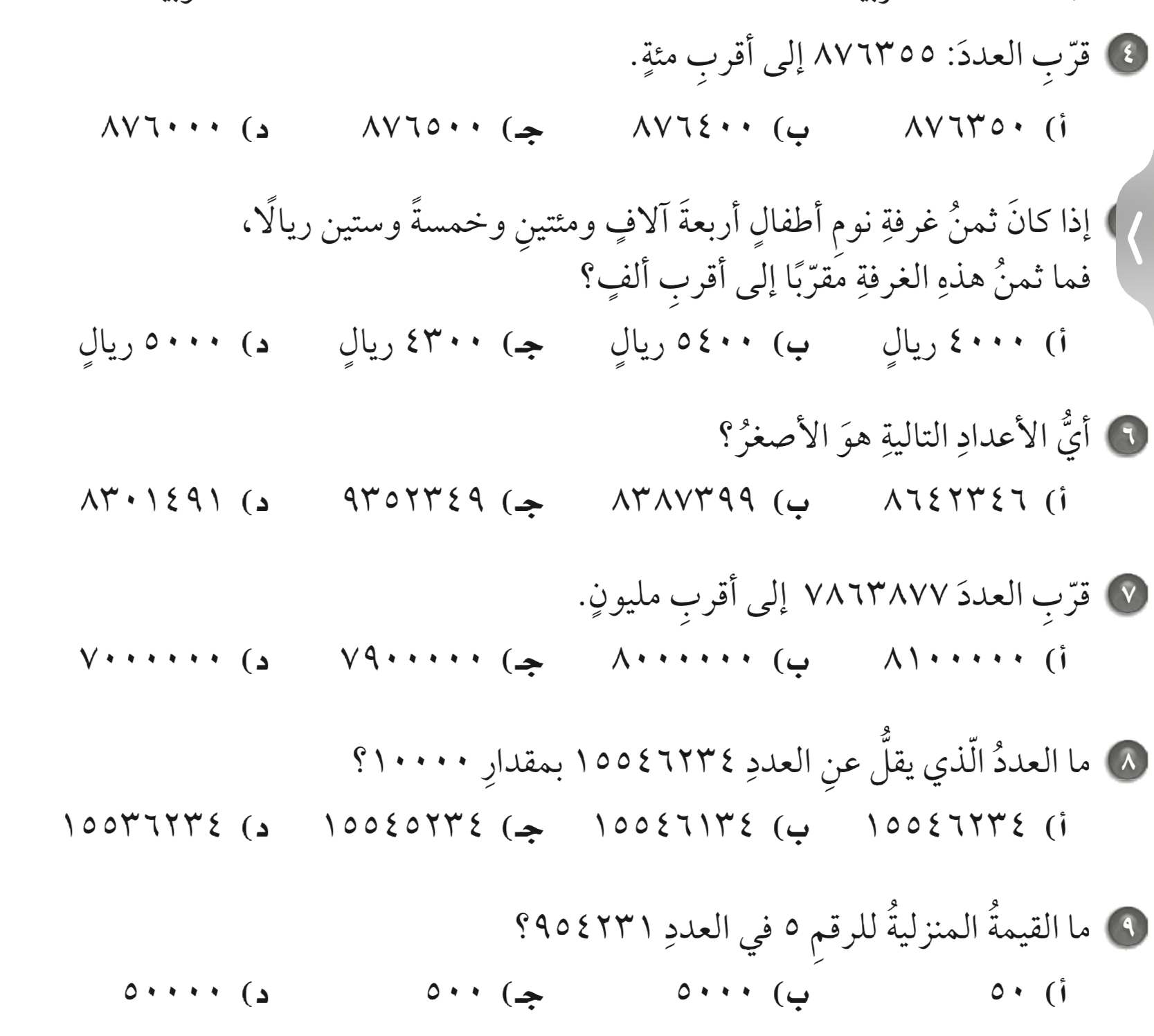 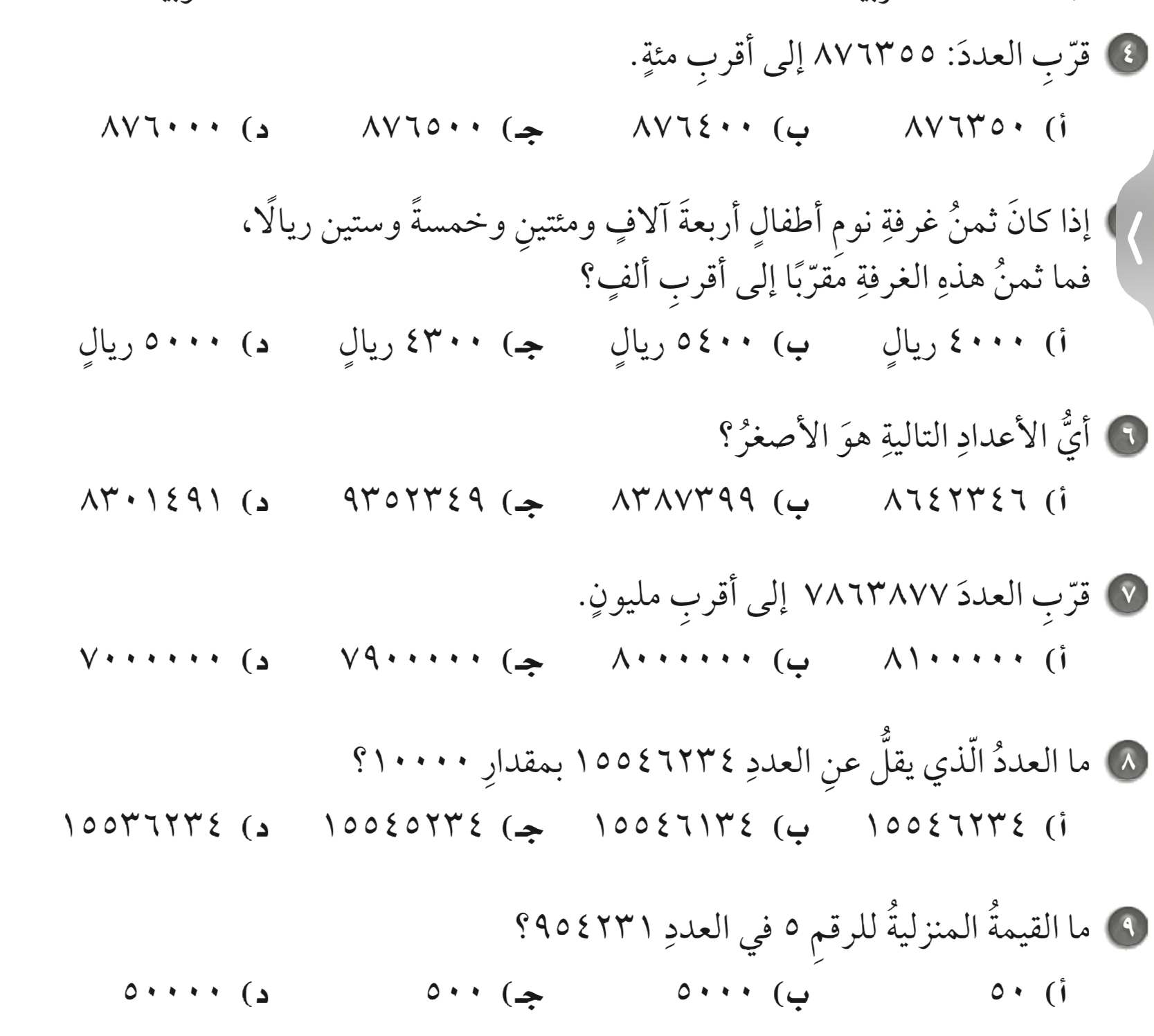 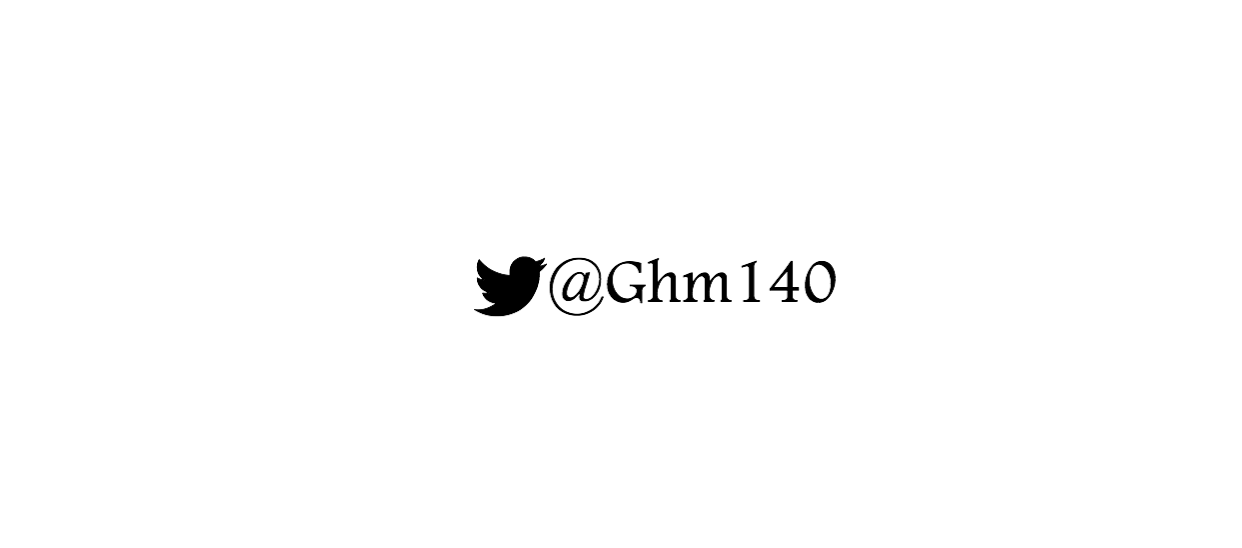 ب
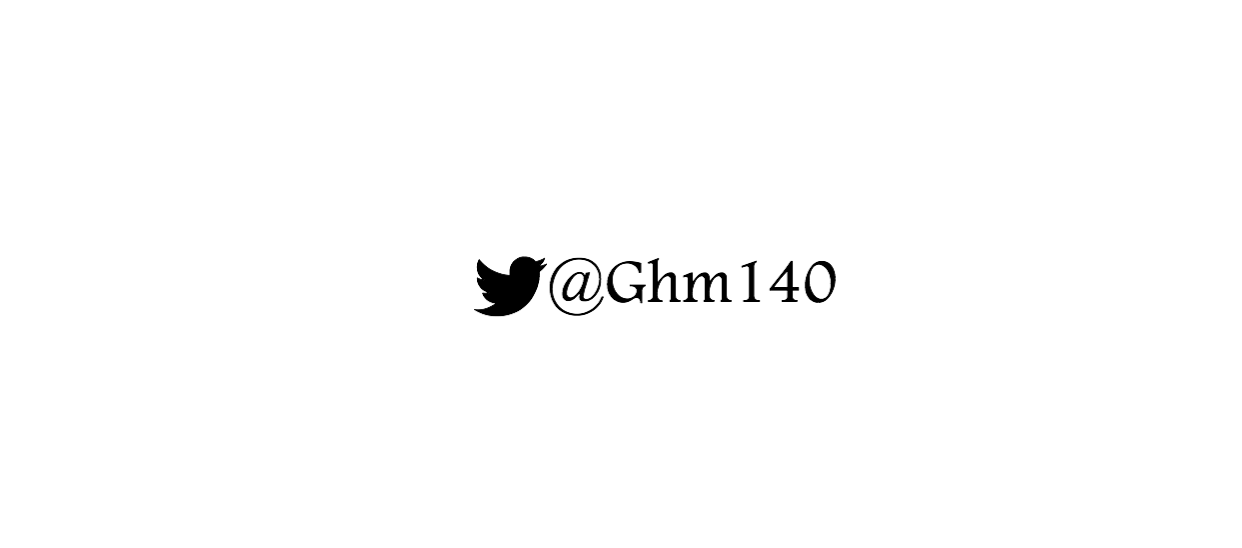 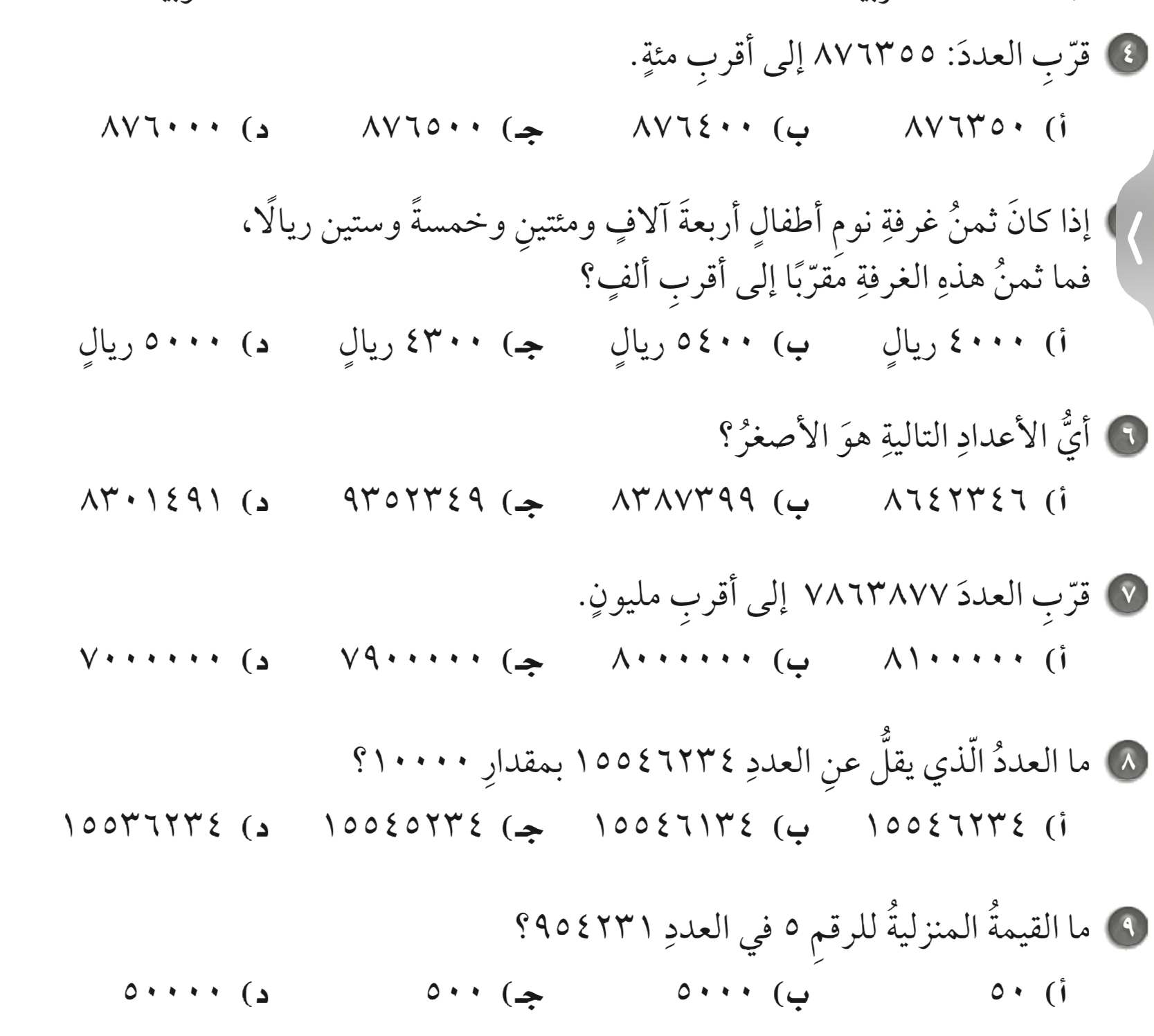 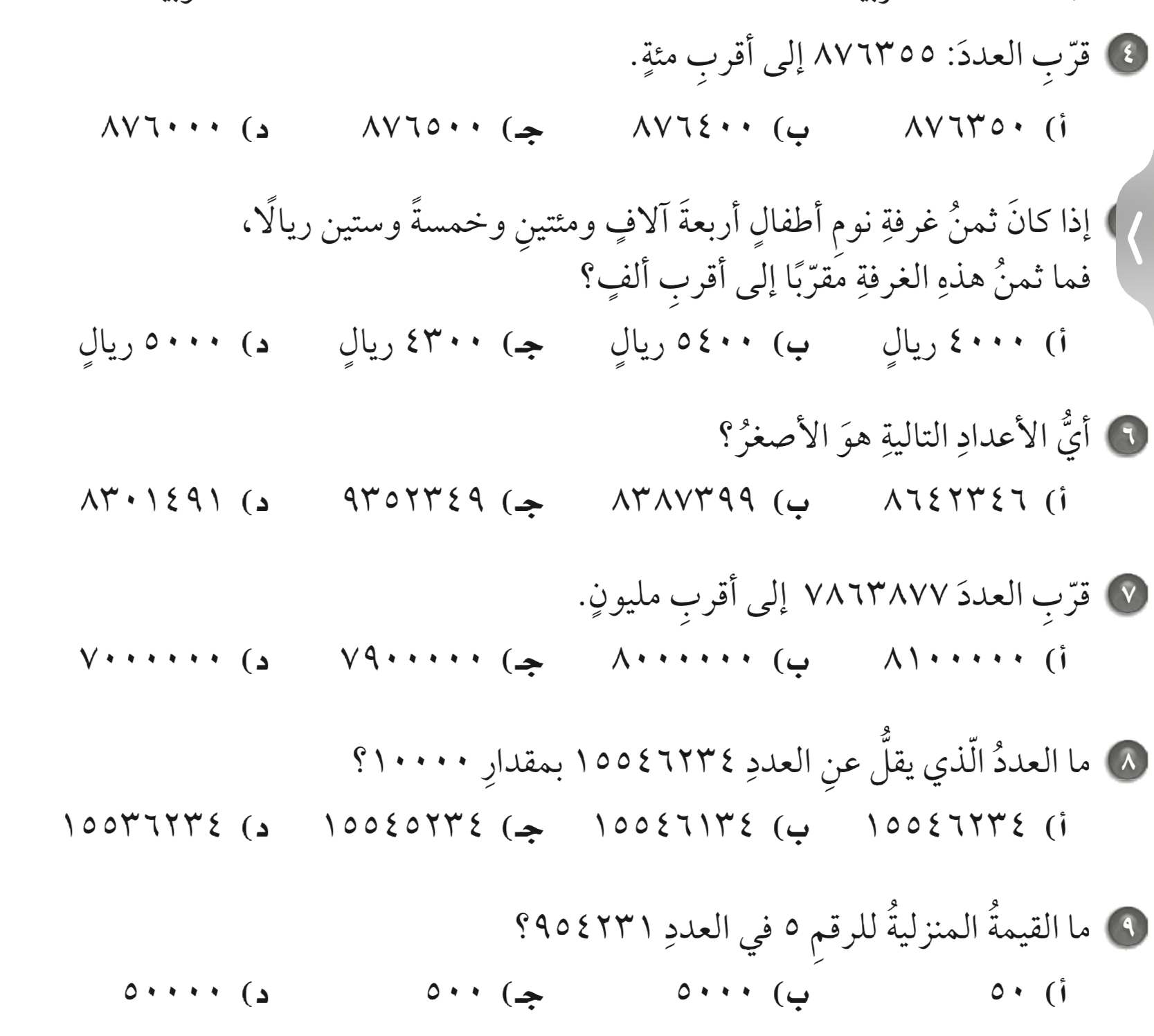 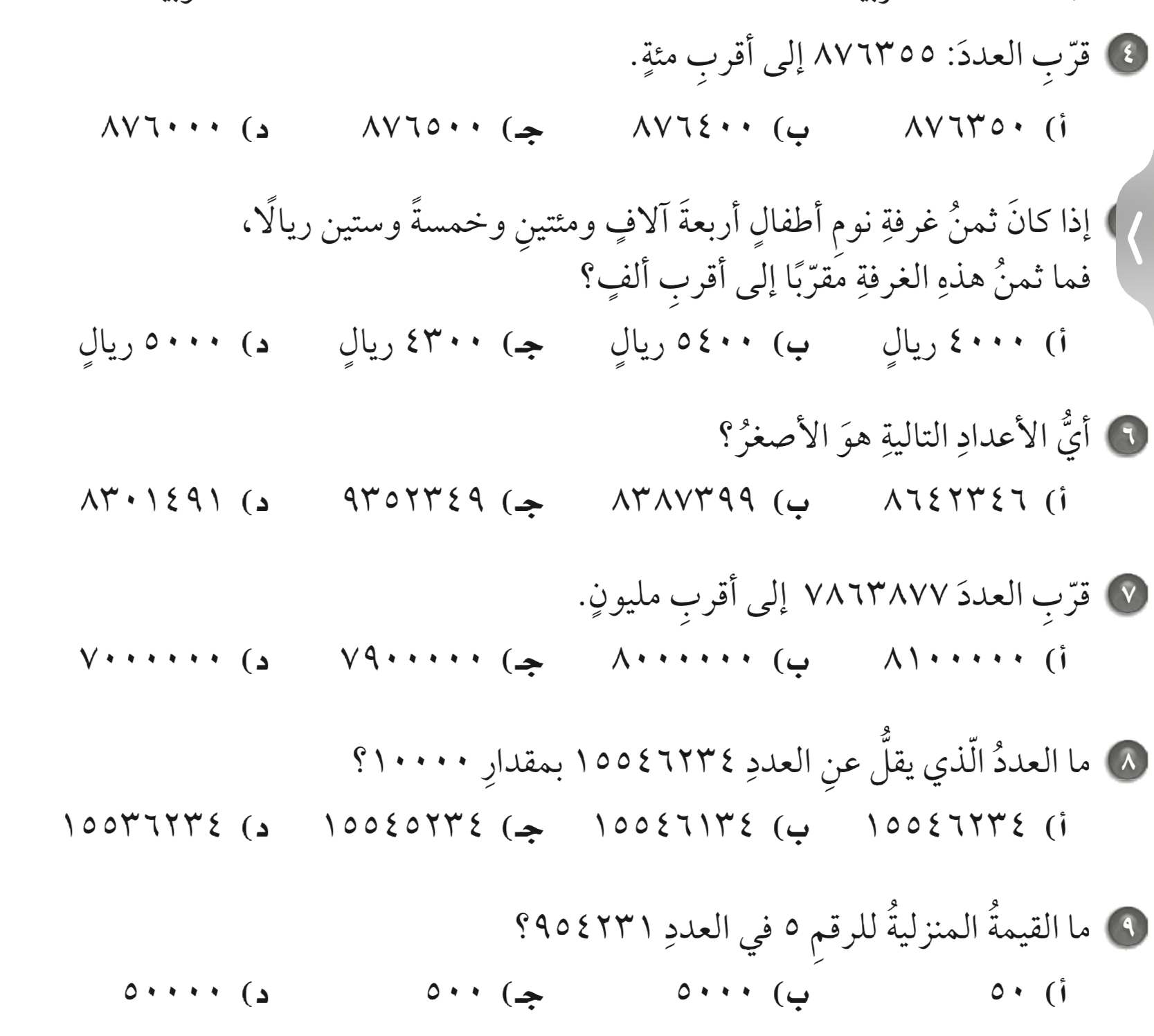 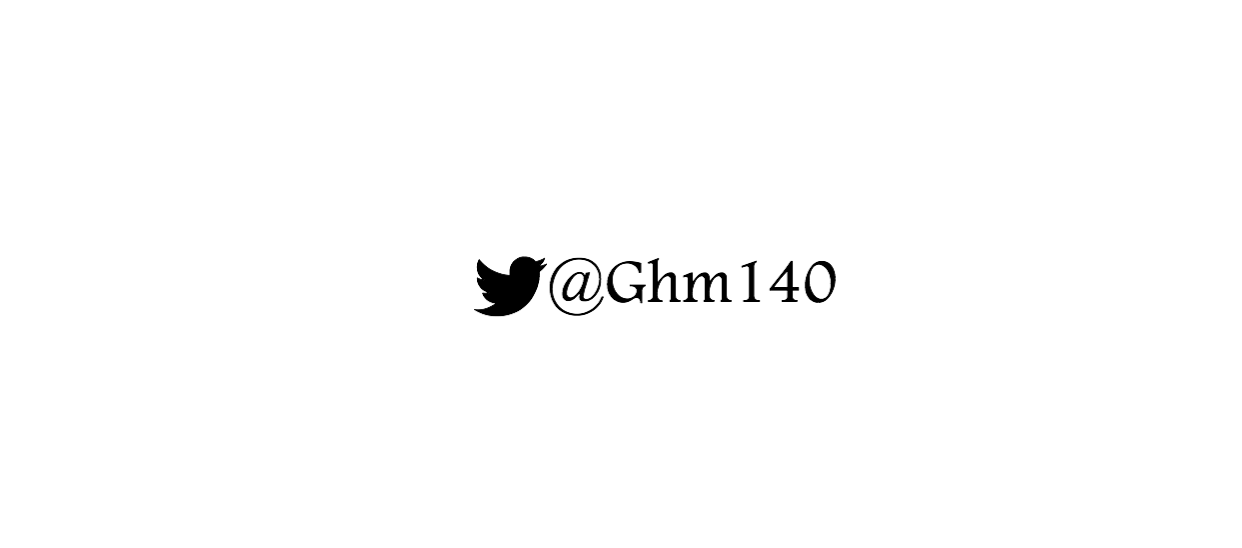 د
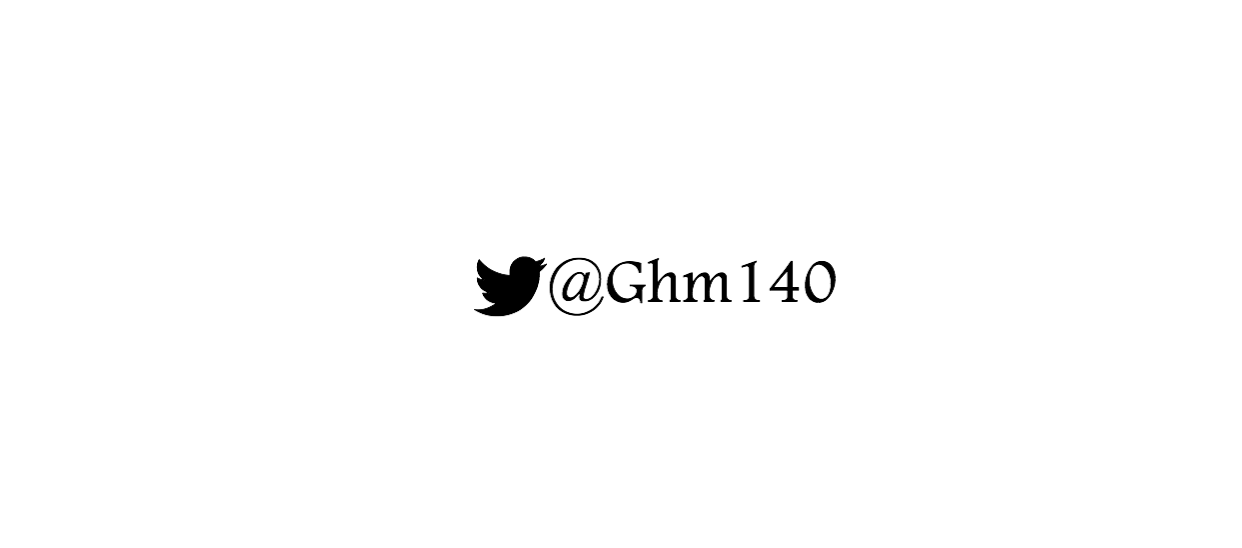 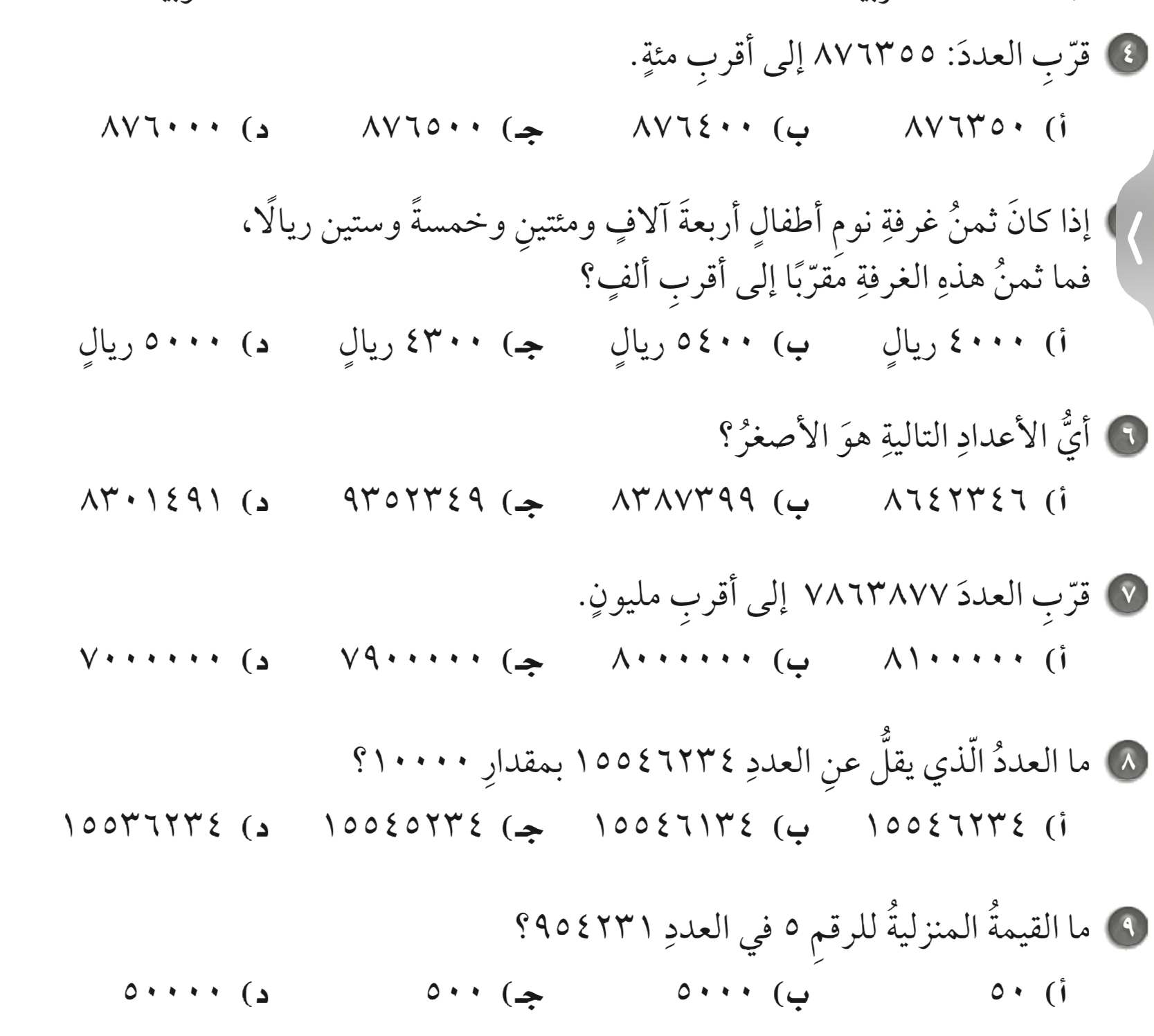 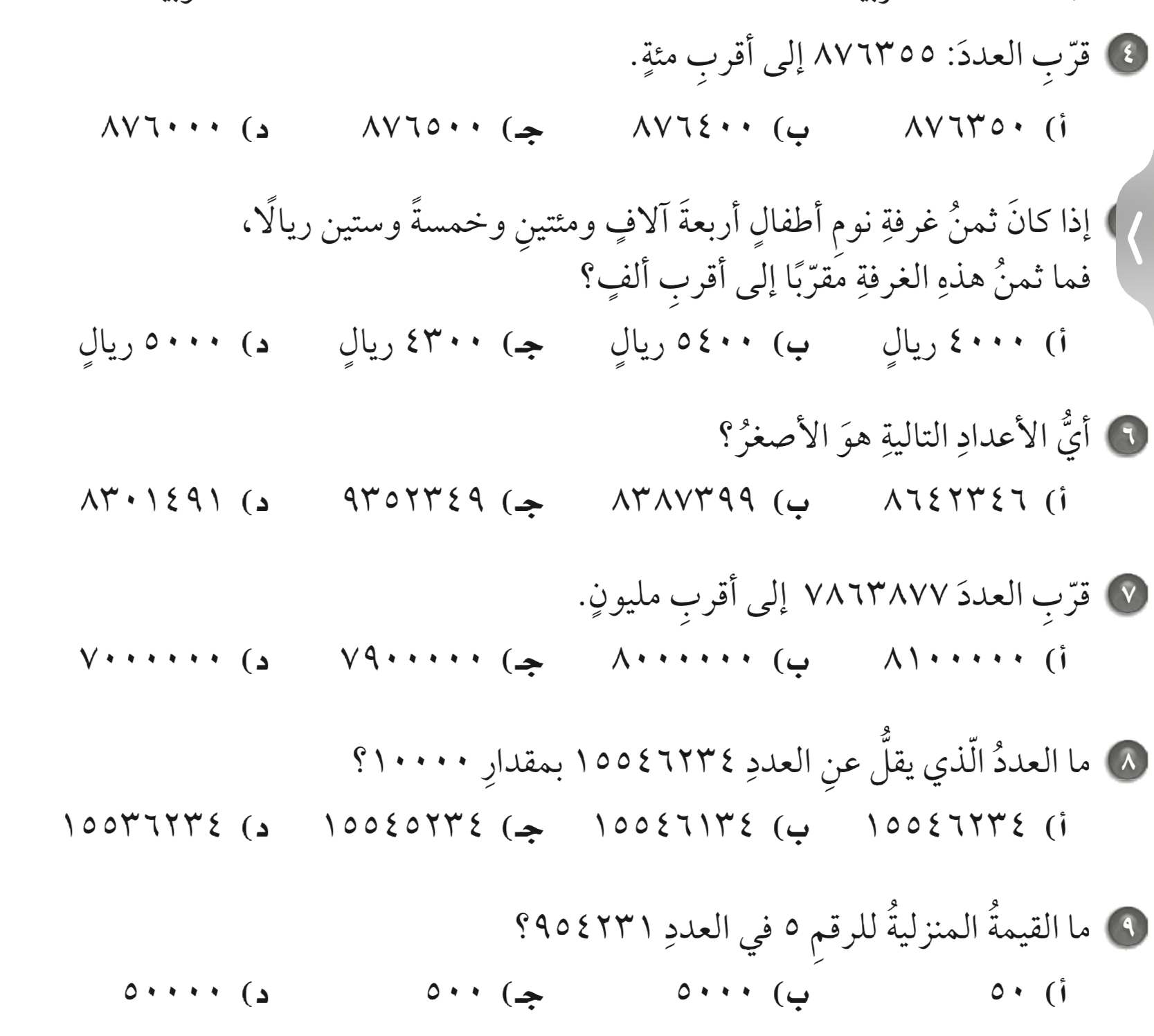 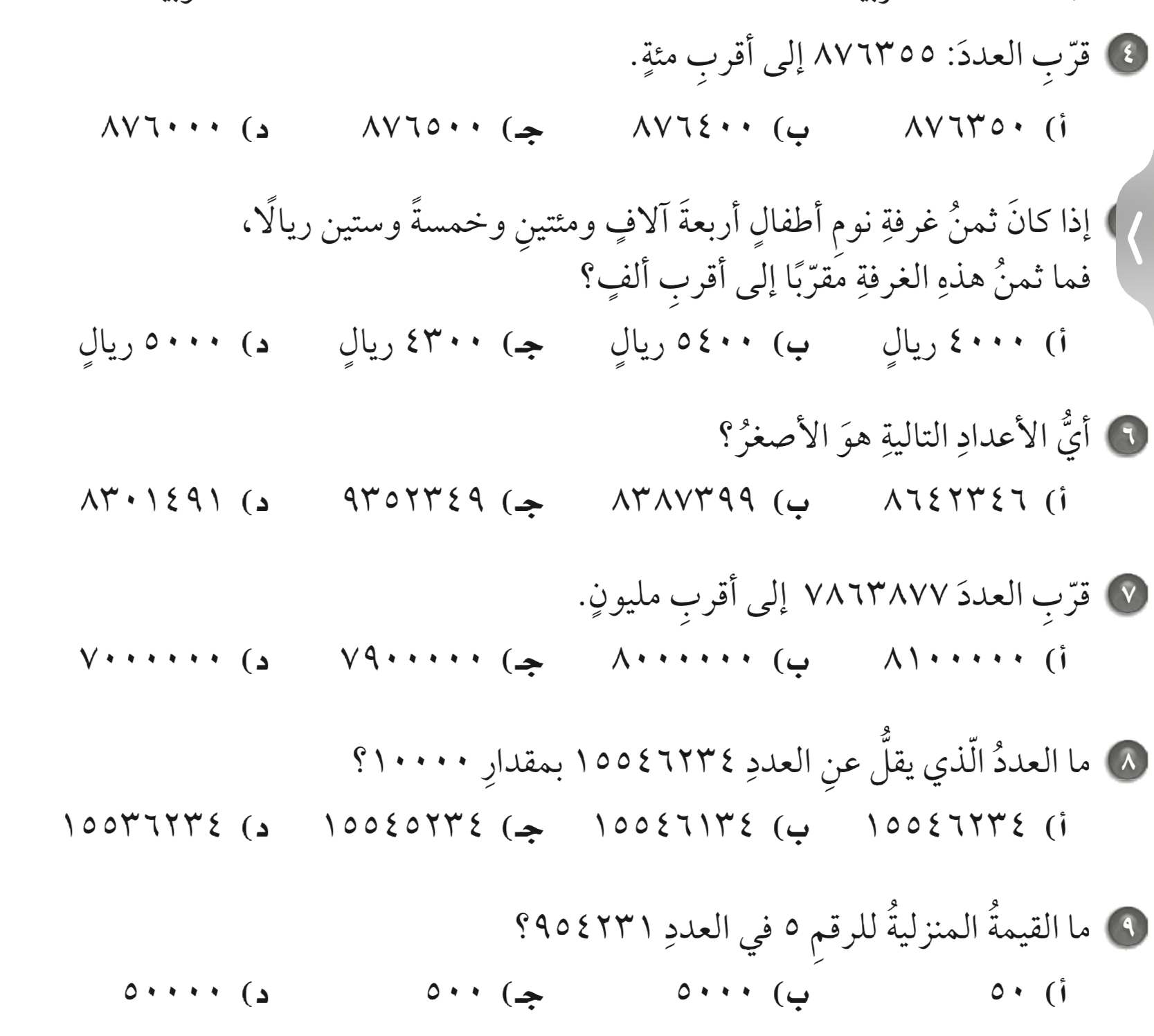 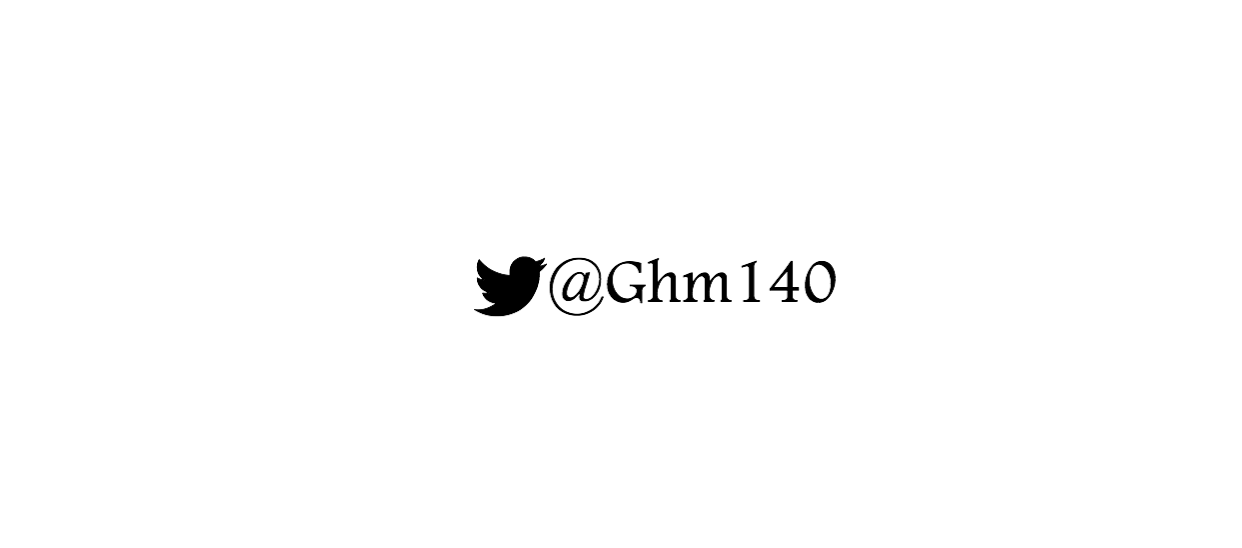 د
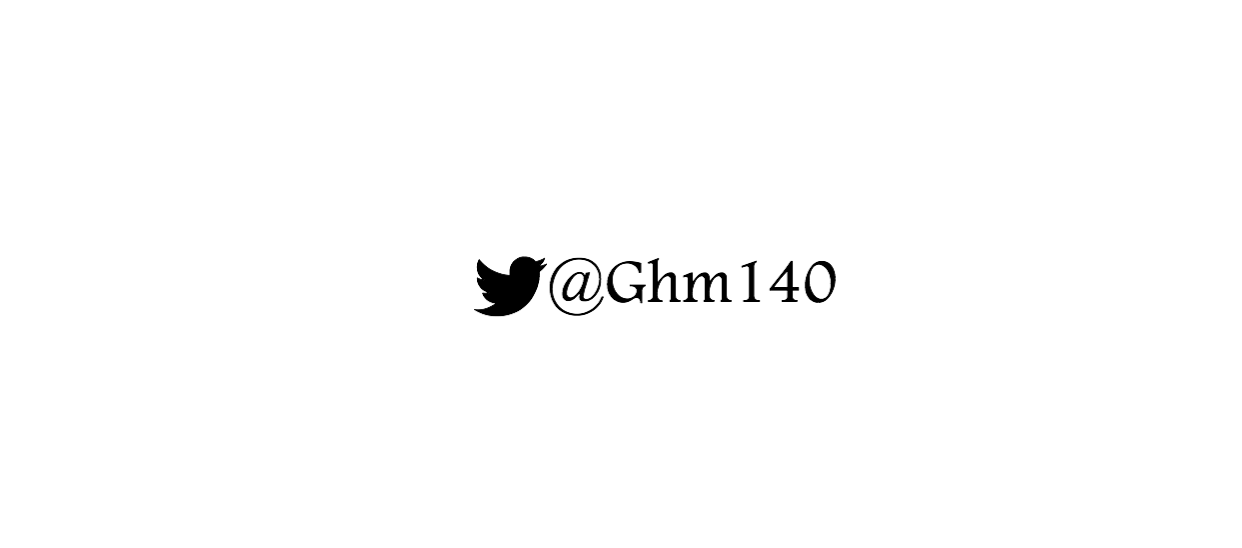 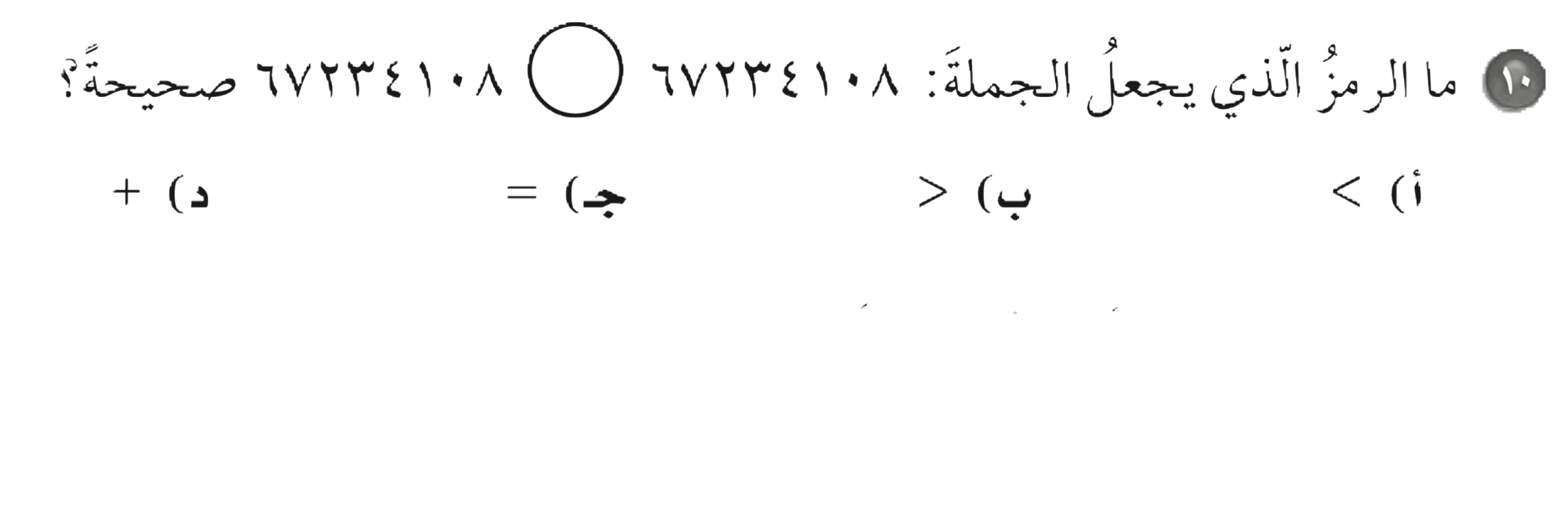 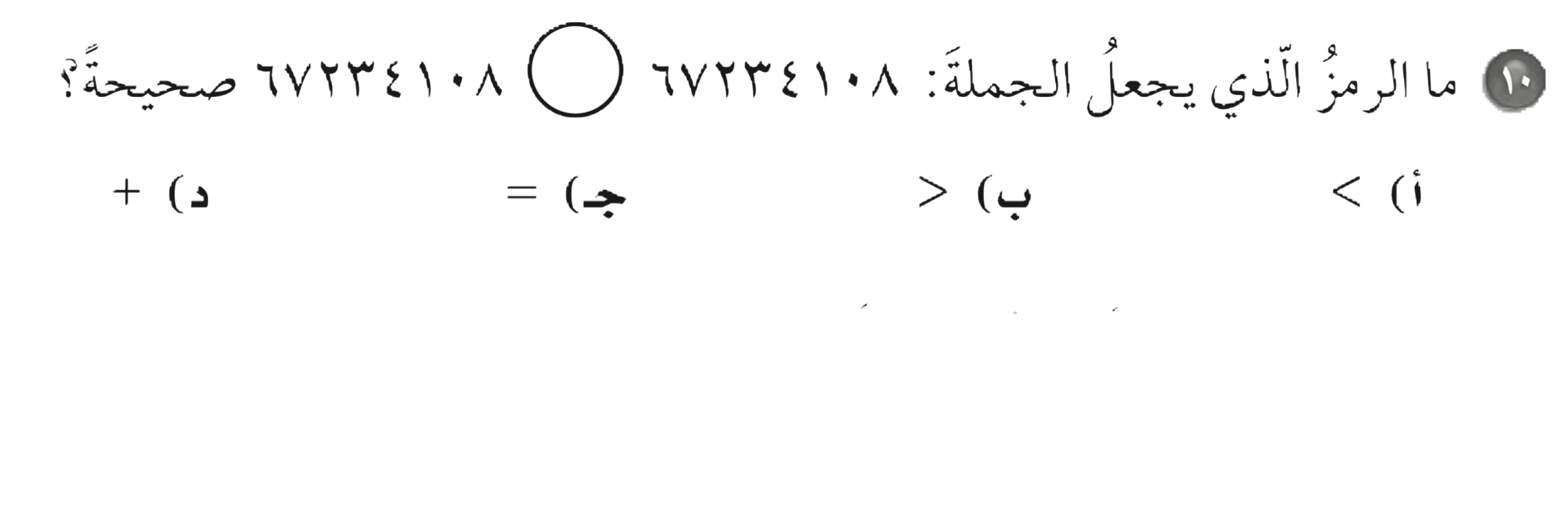 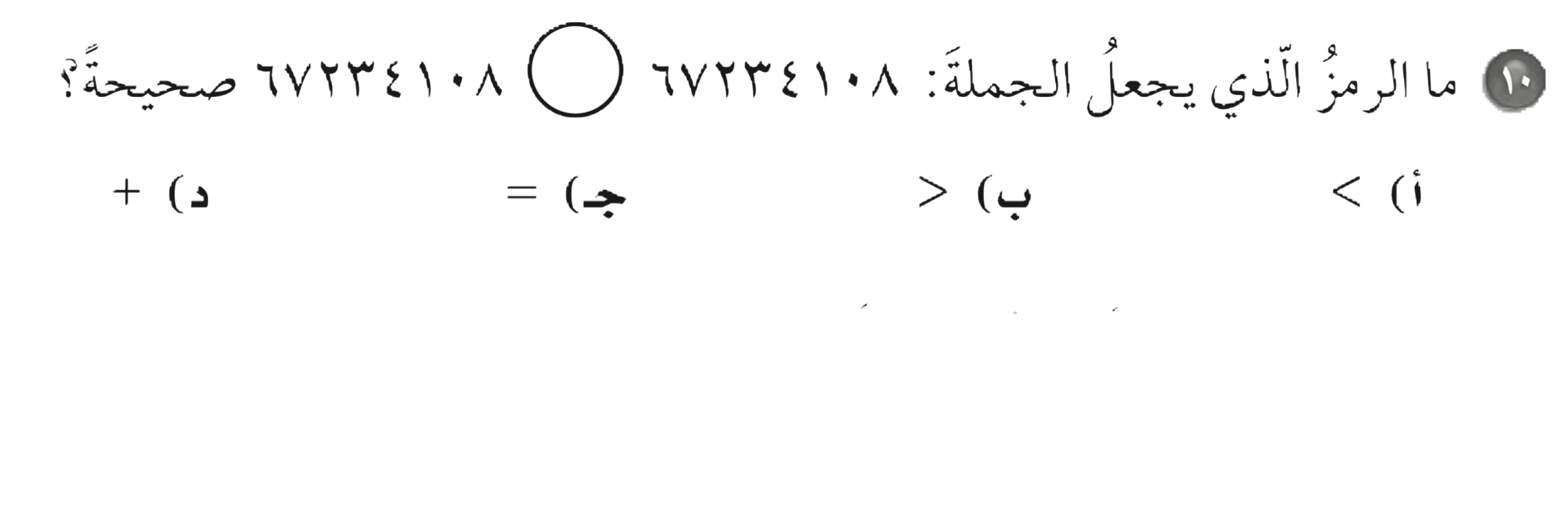 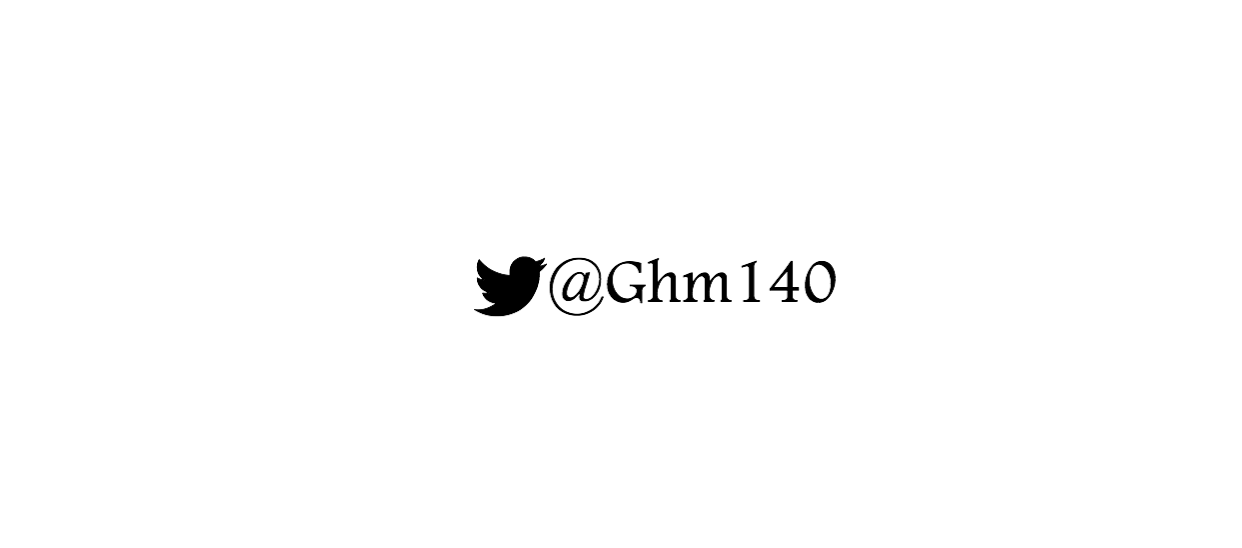 ج
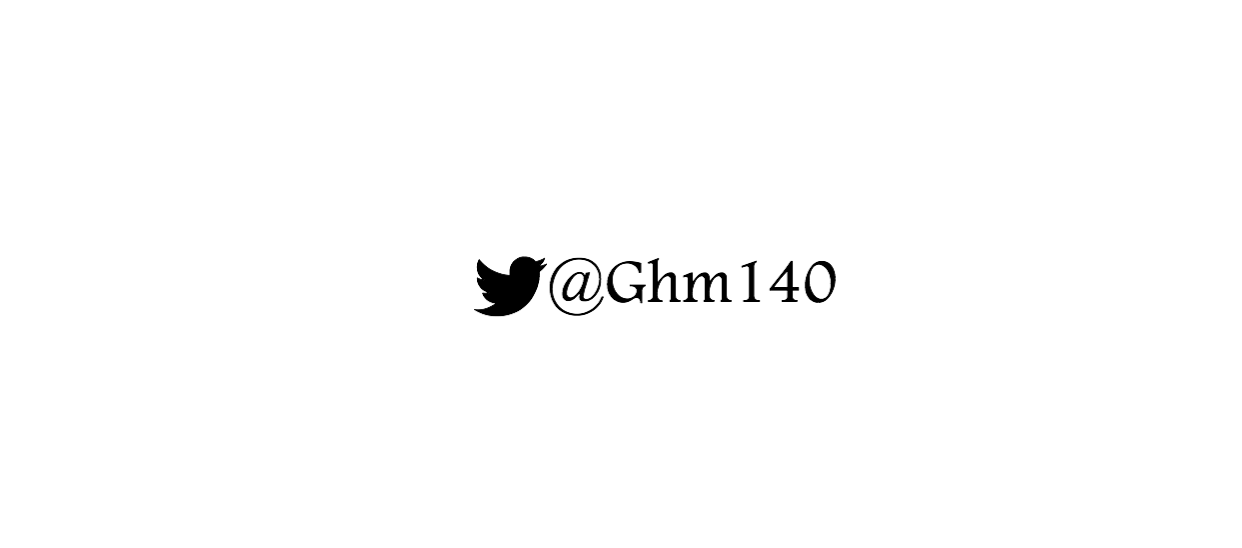 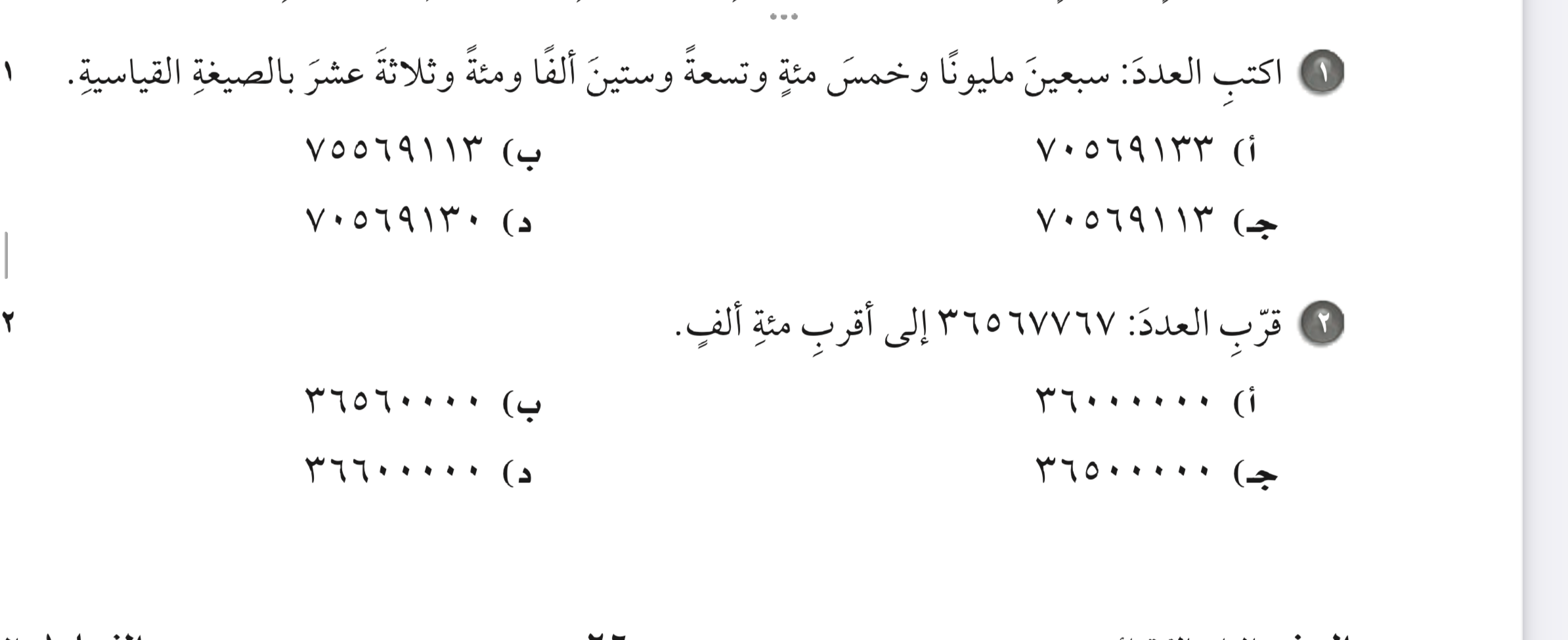 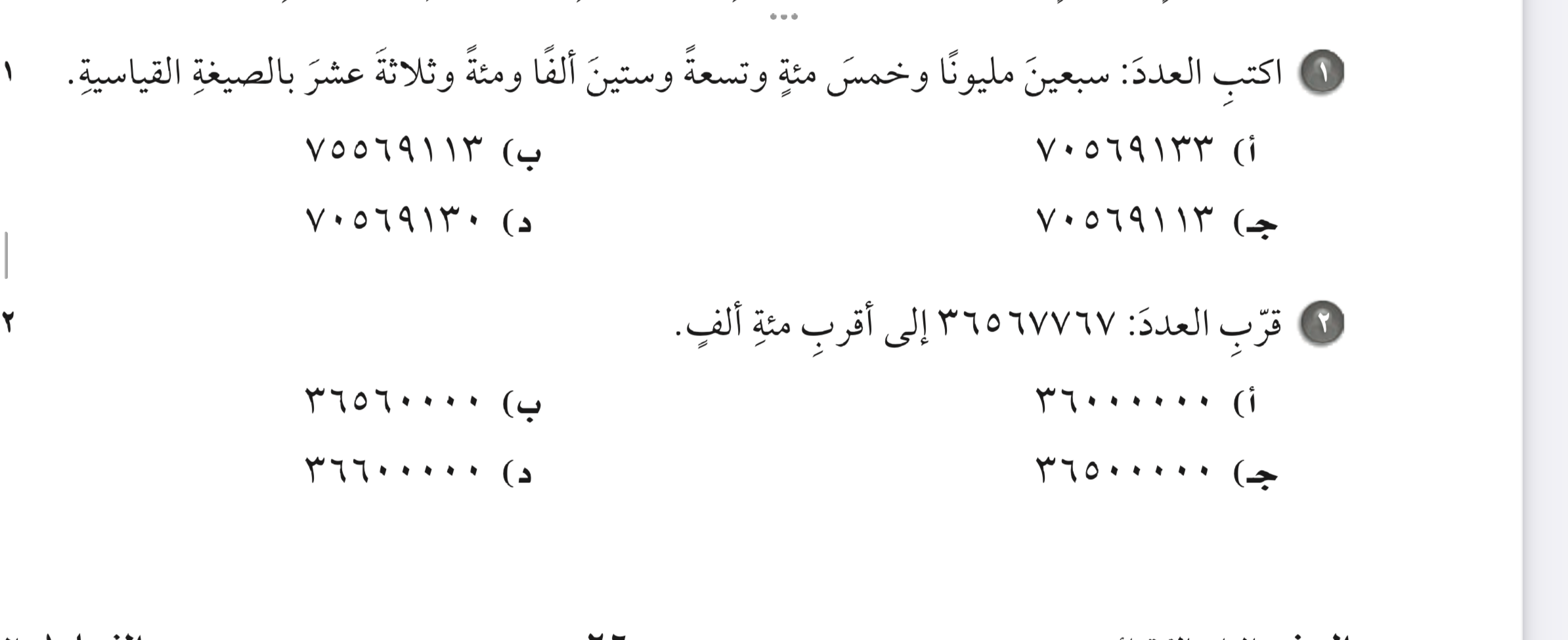 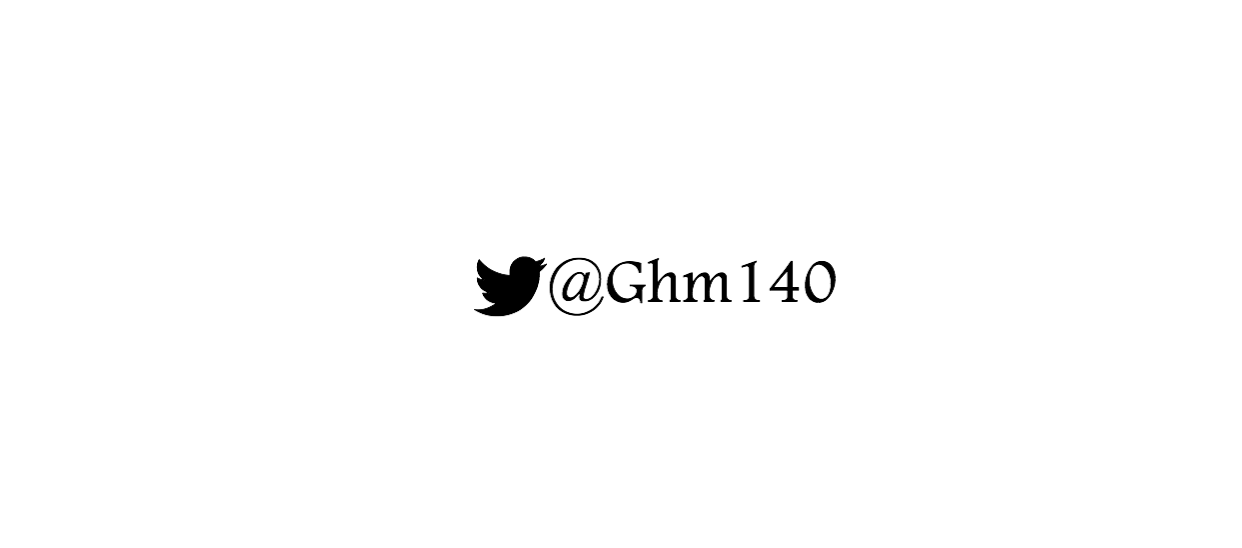 ج
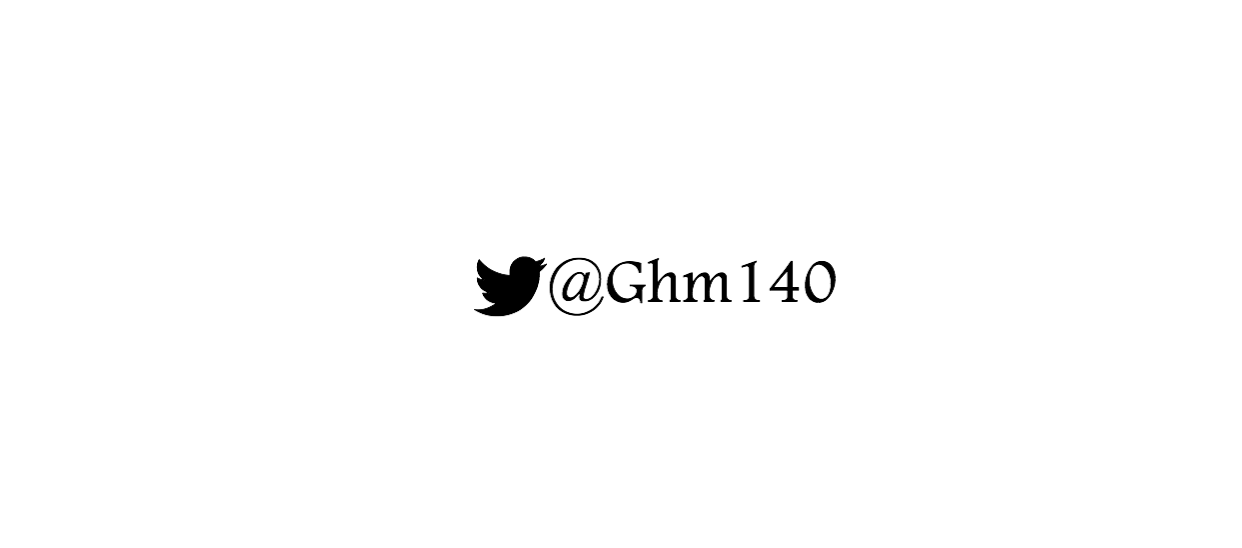 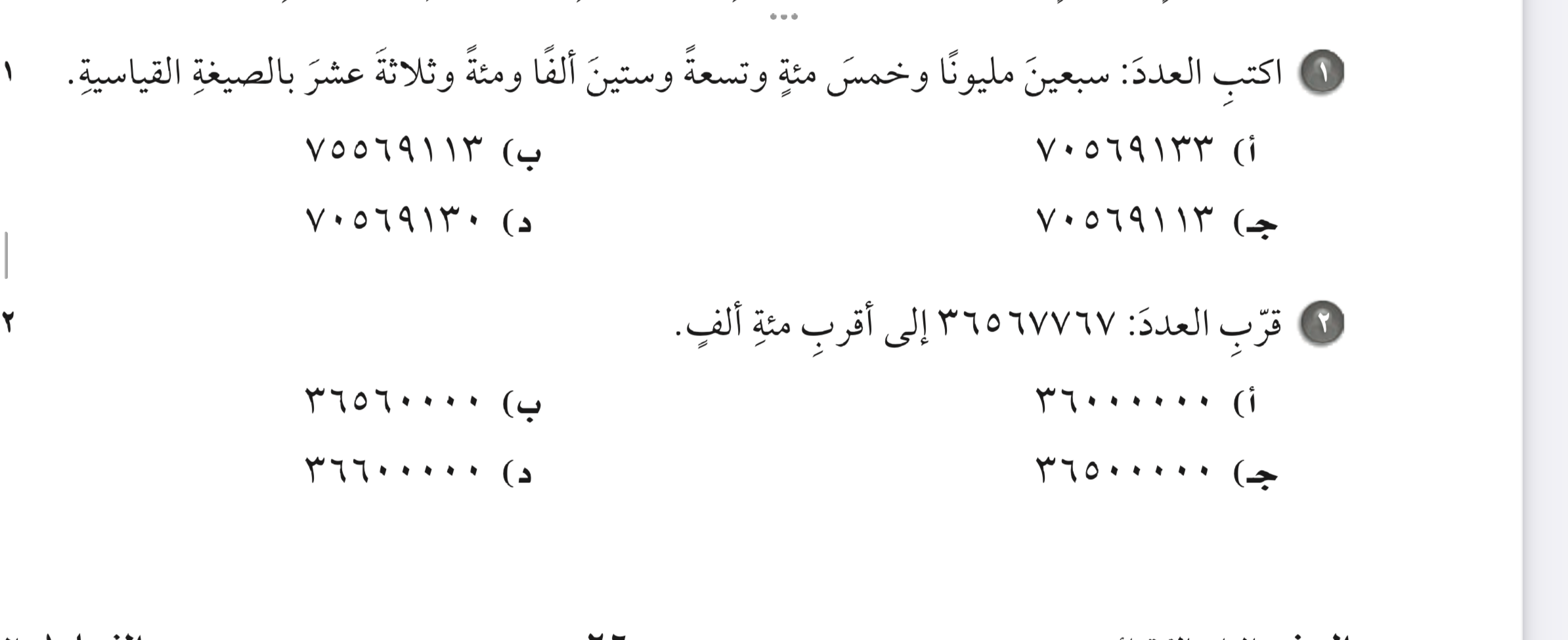 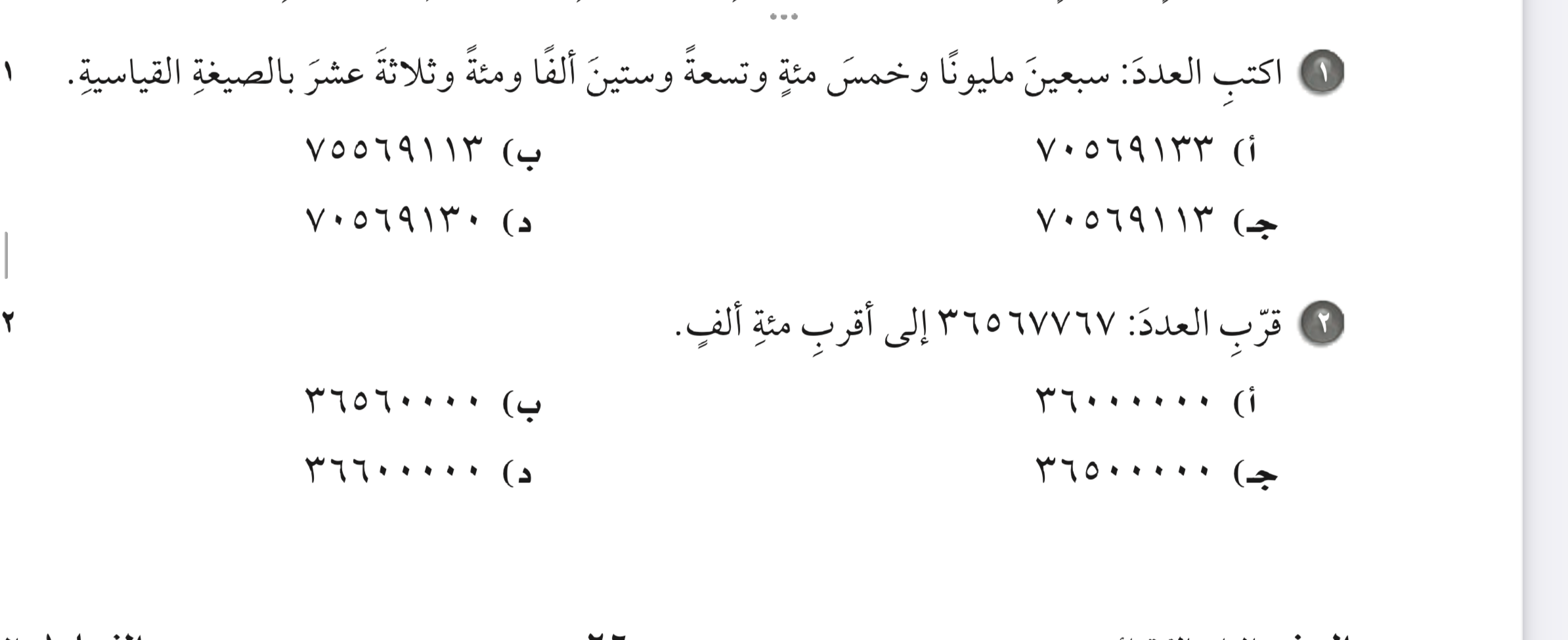 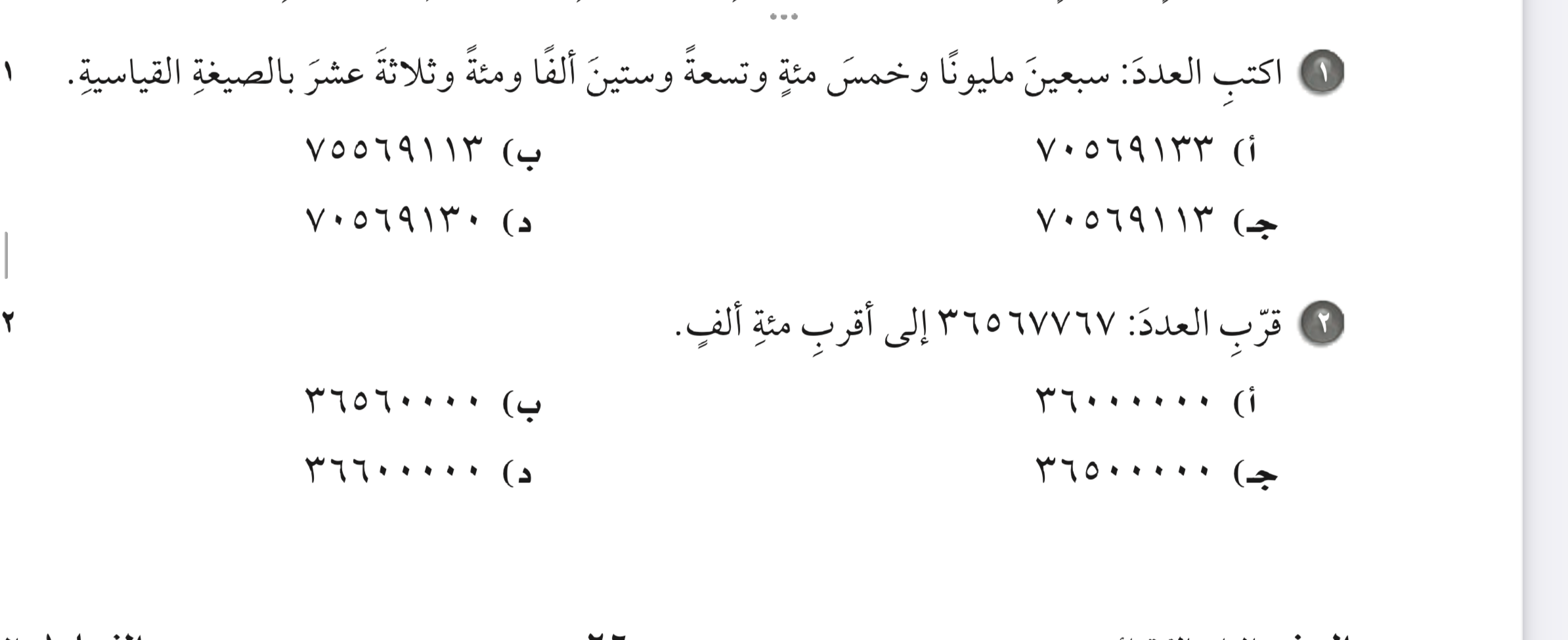 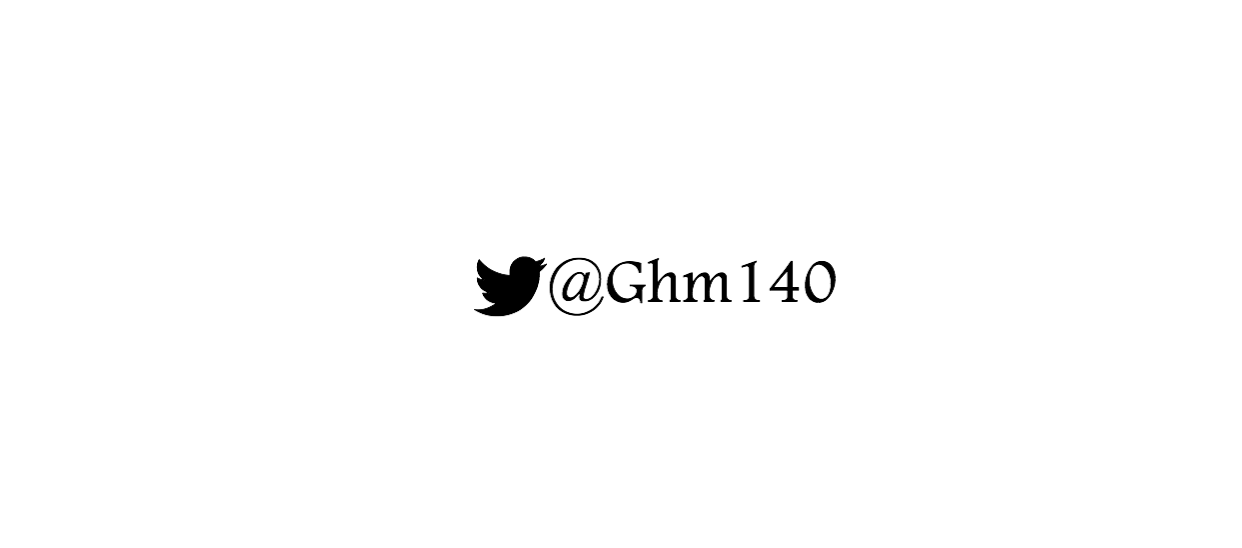 د
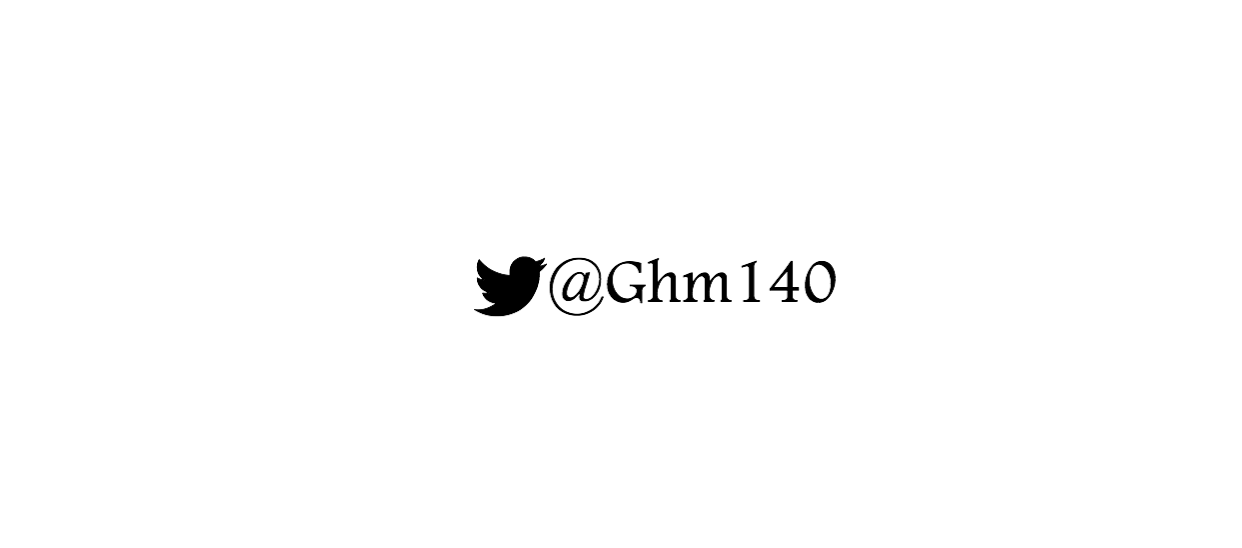 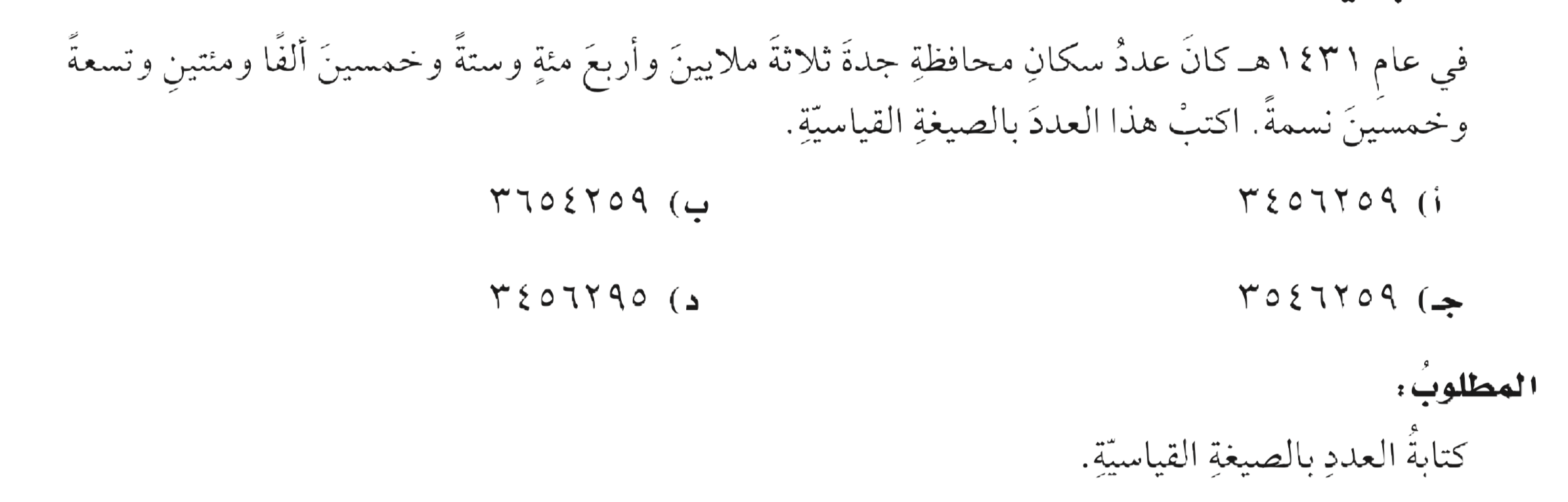 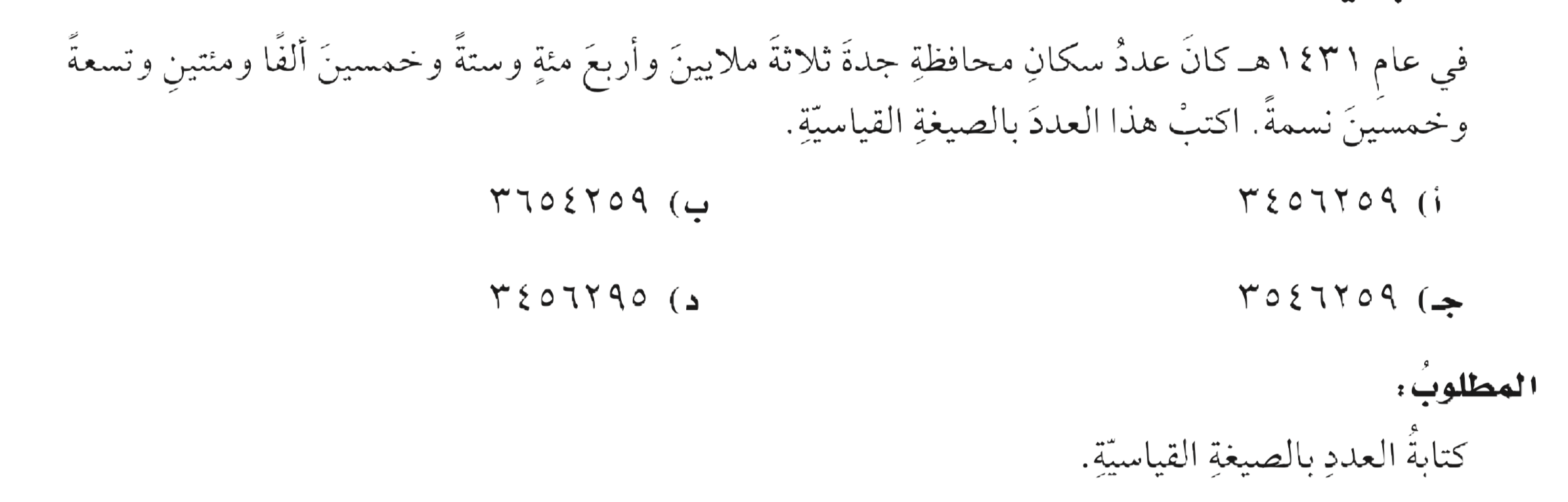 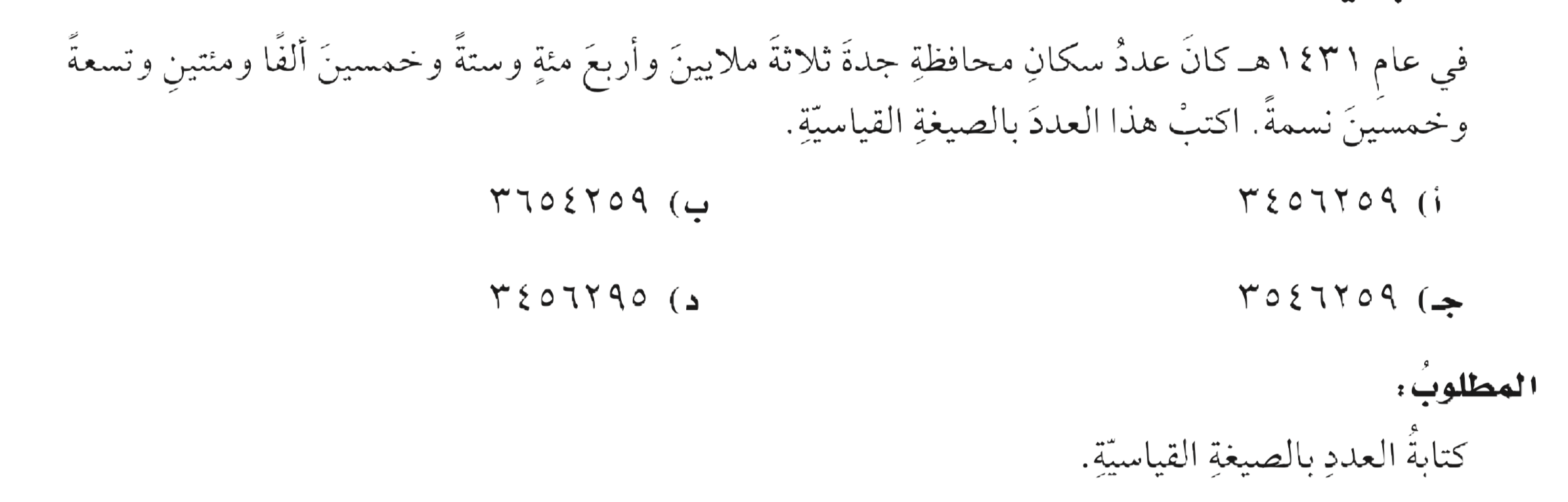 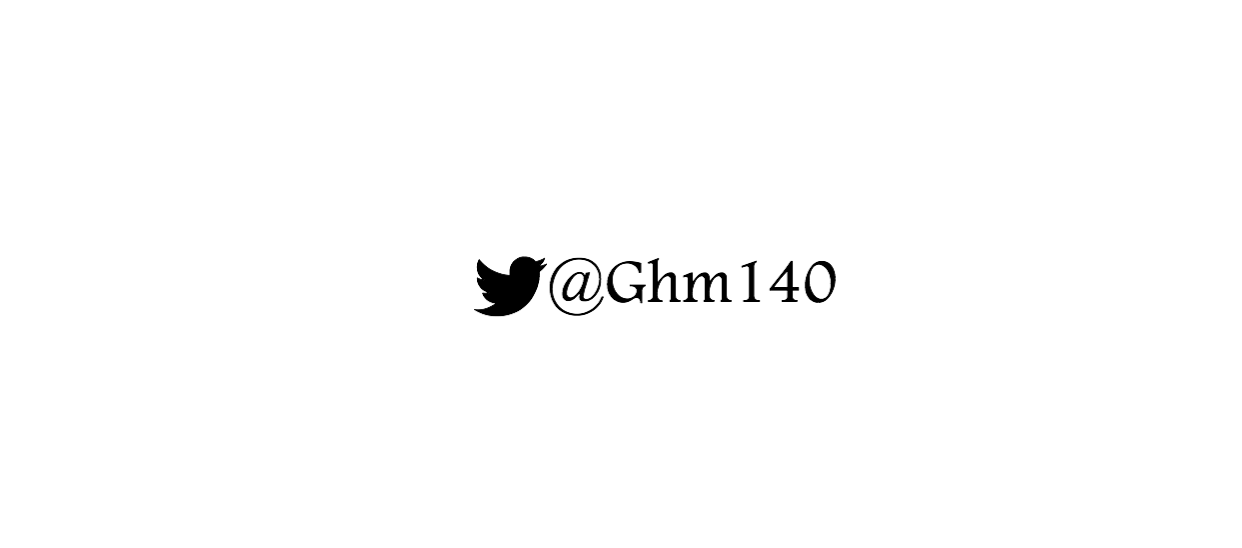 أ
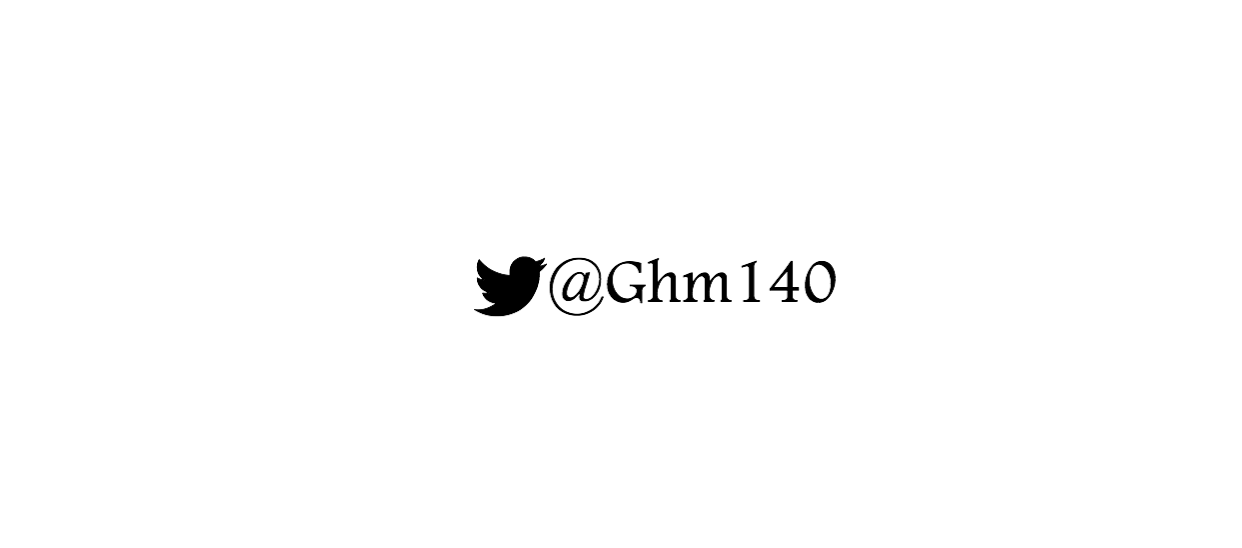 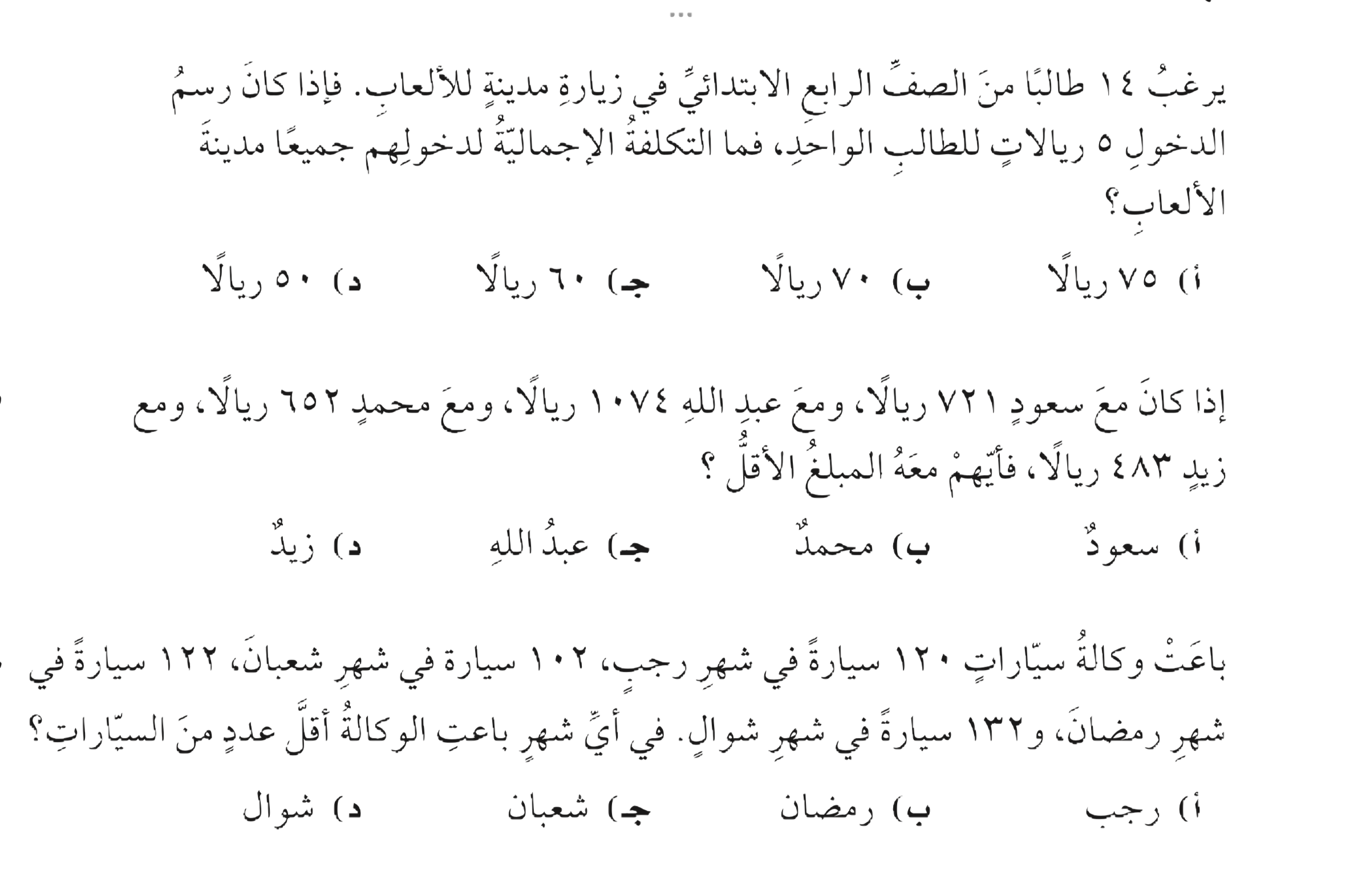 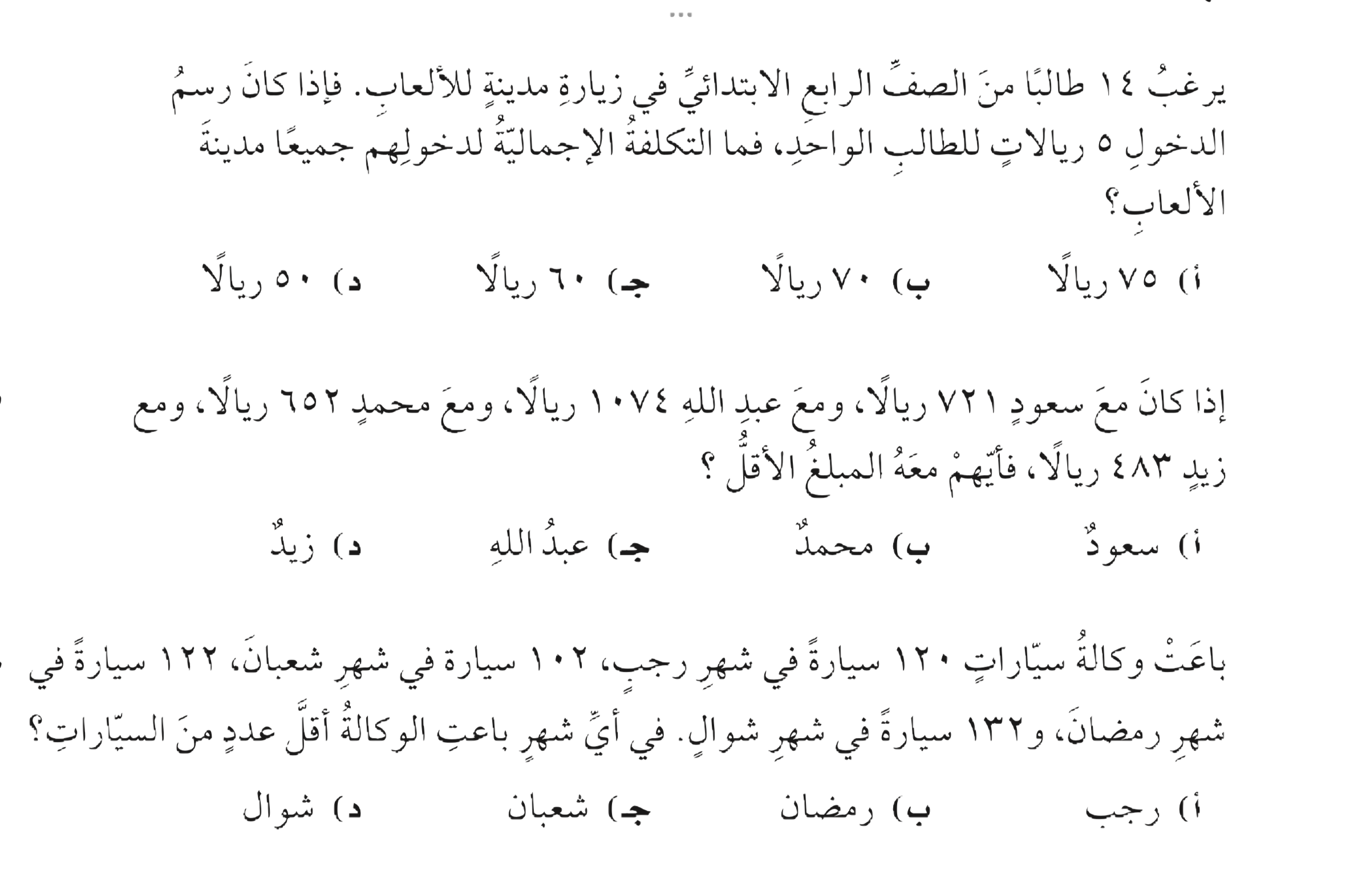 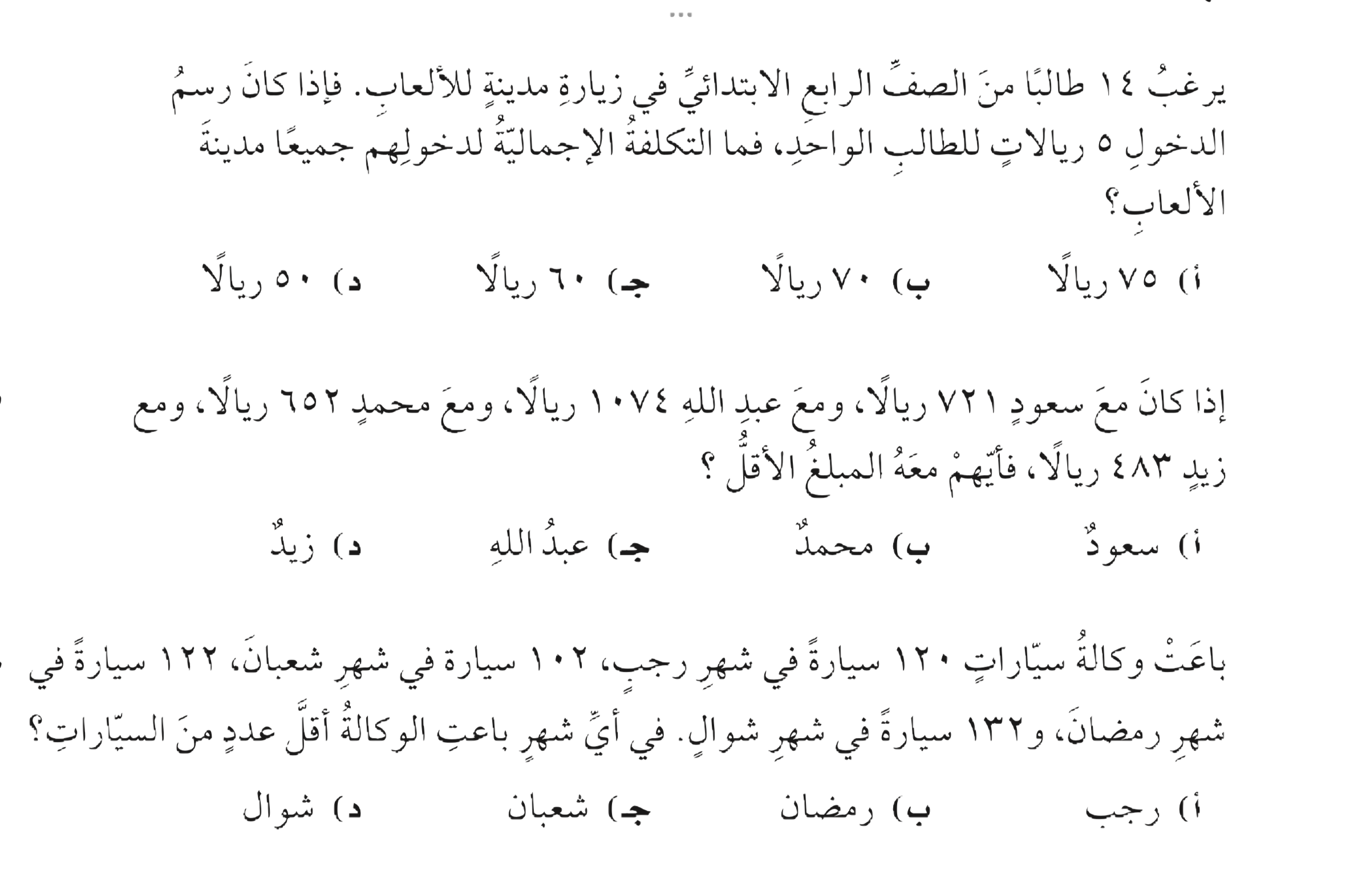 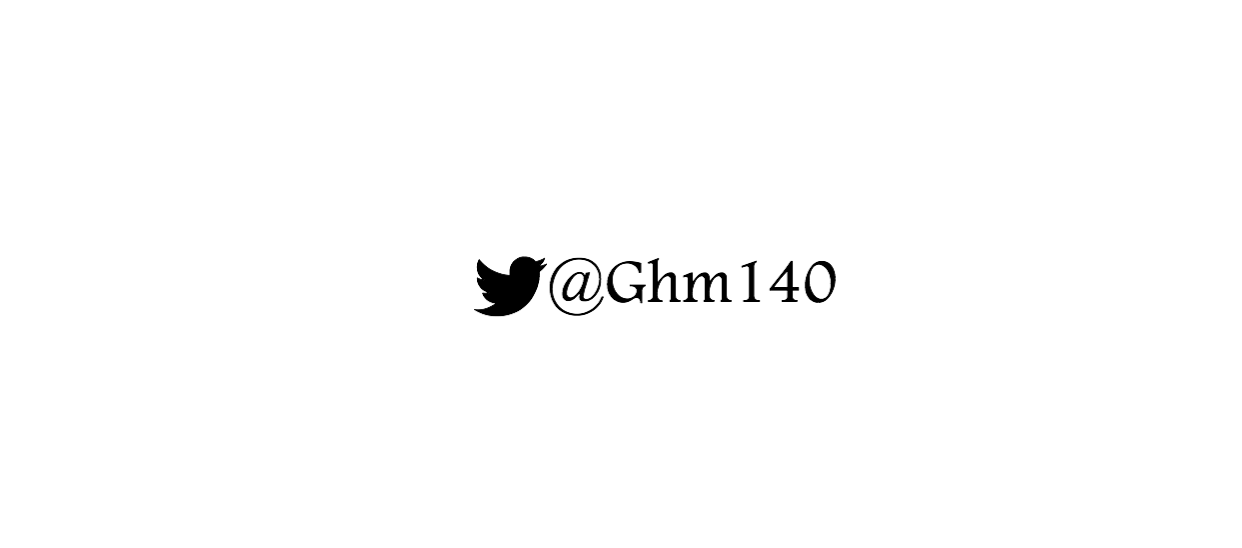 ب
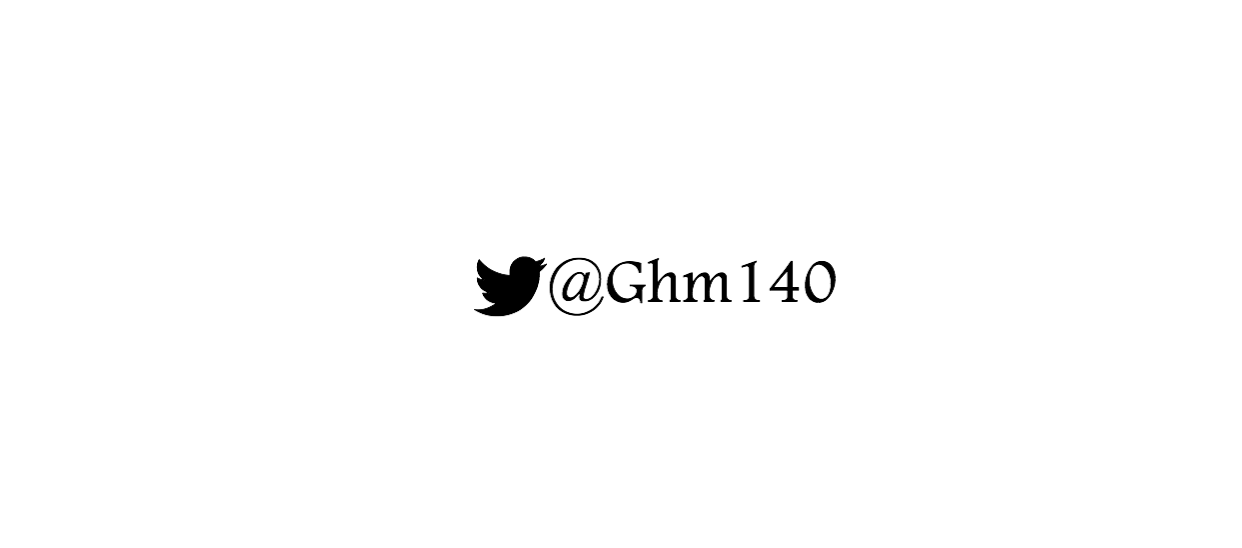 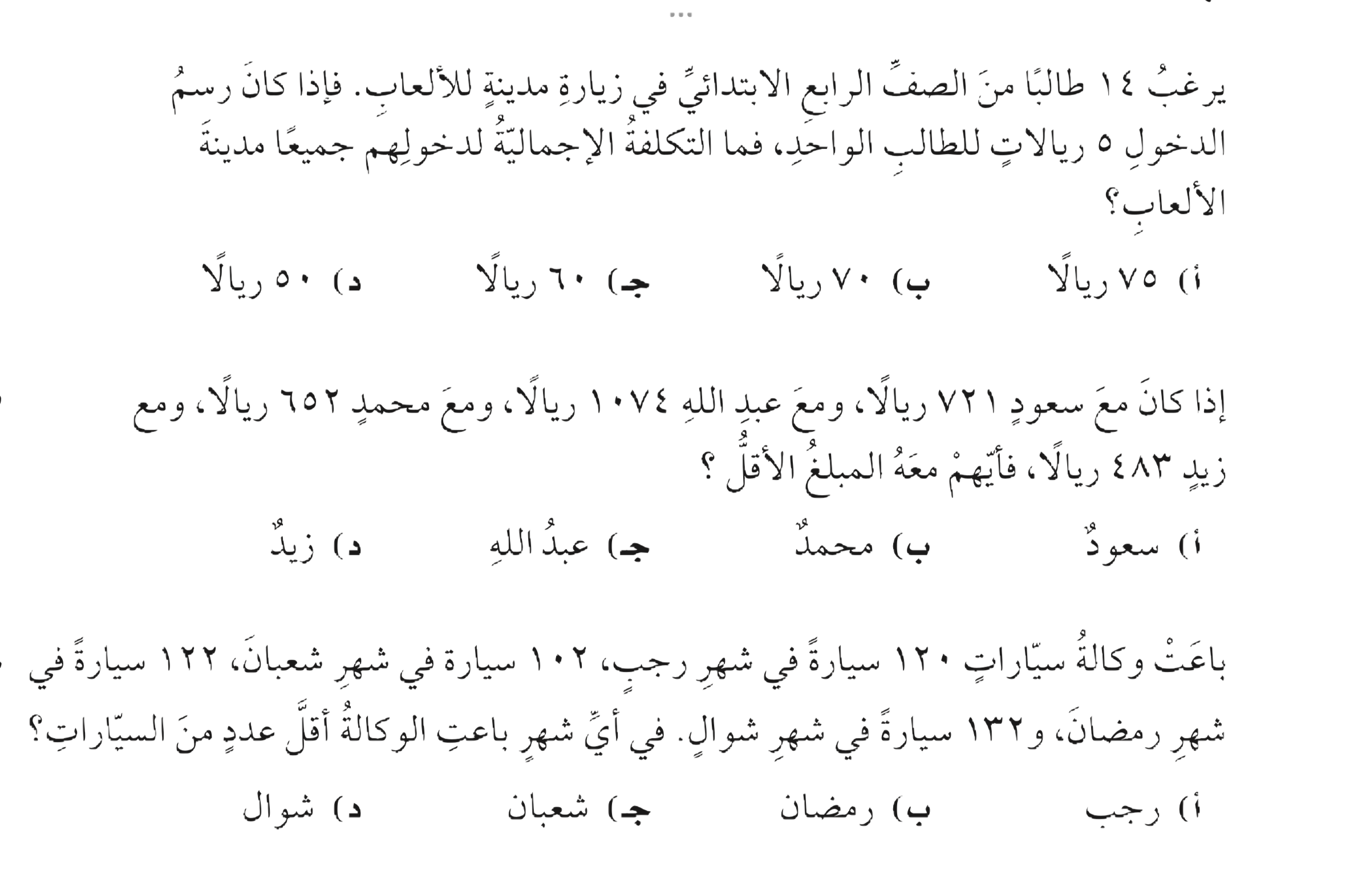 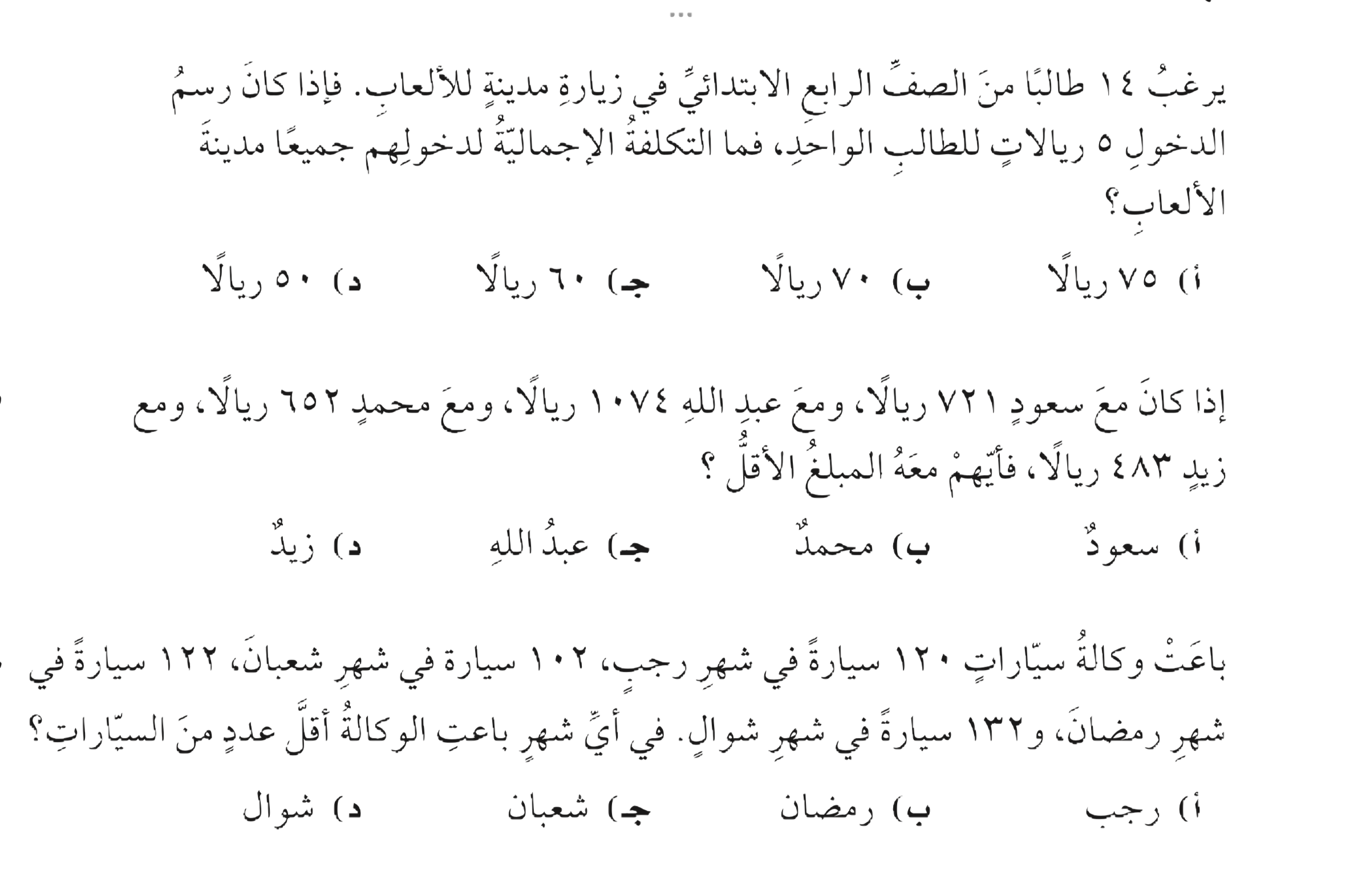 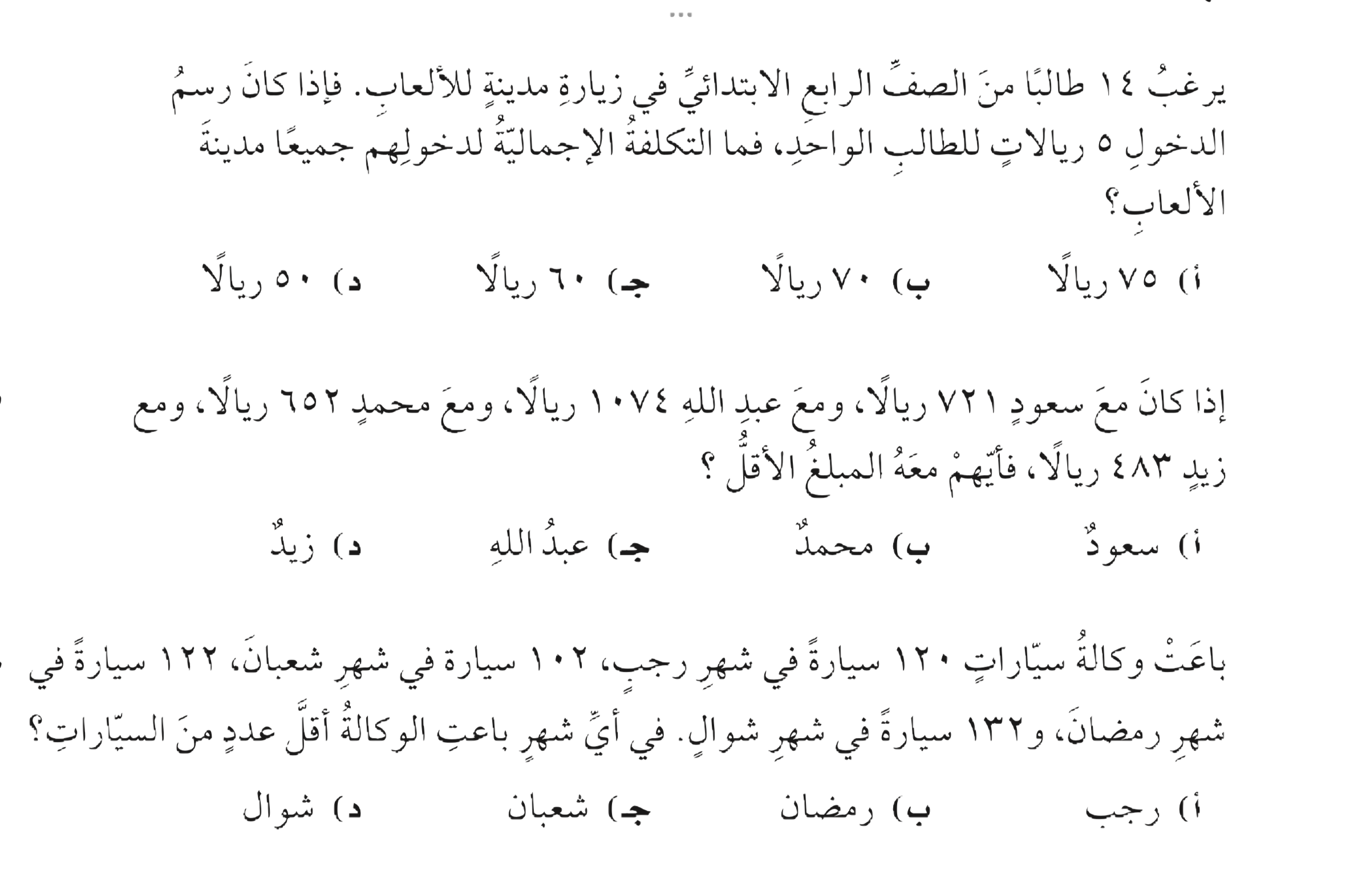 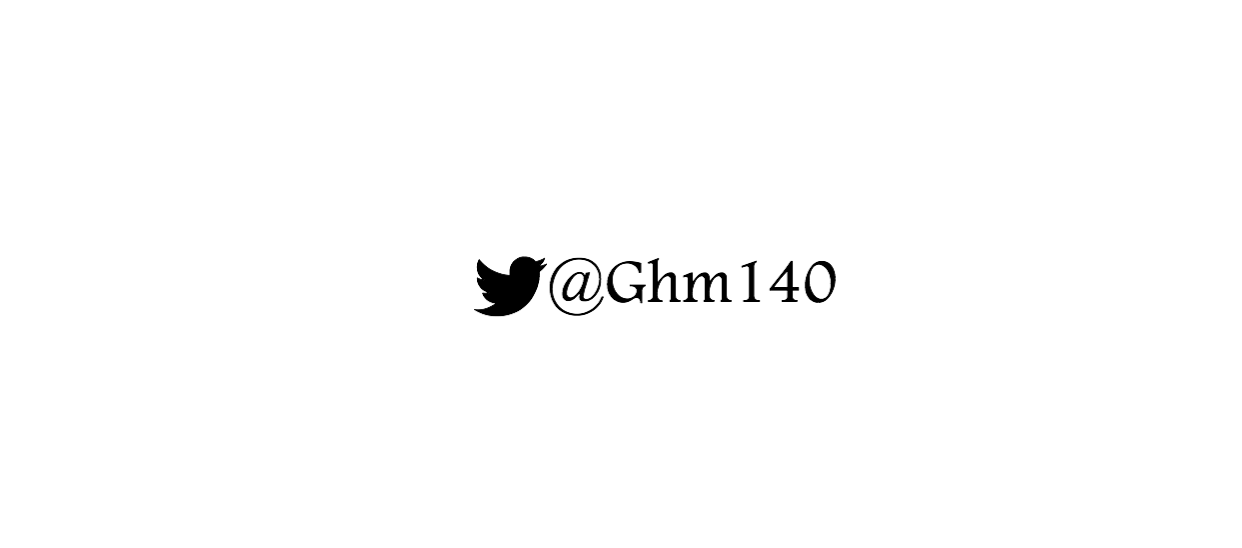 د
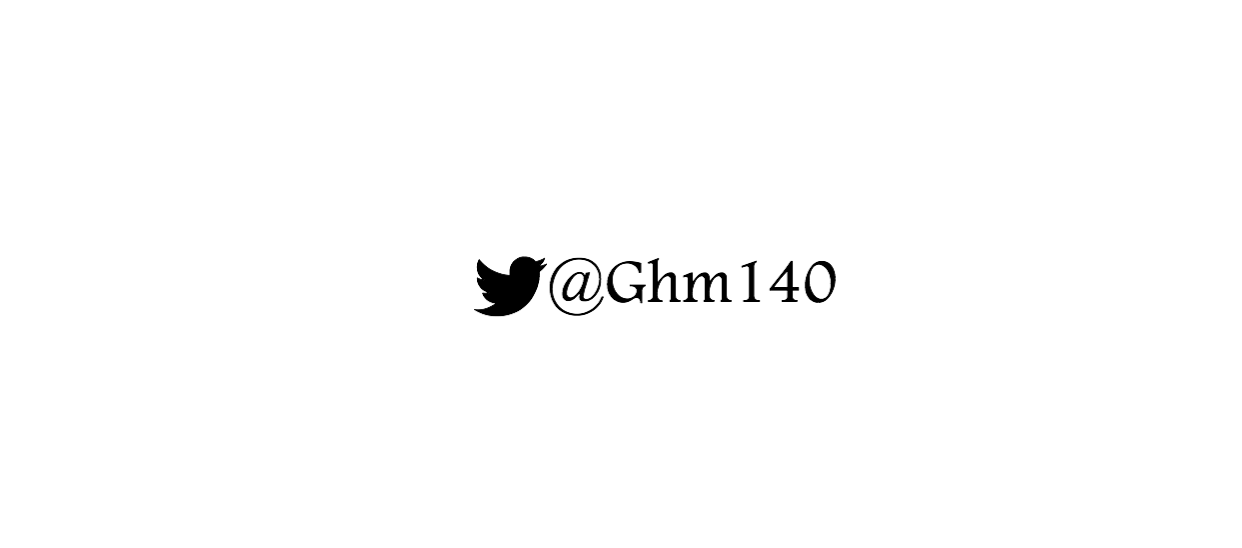 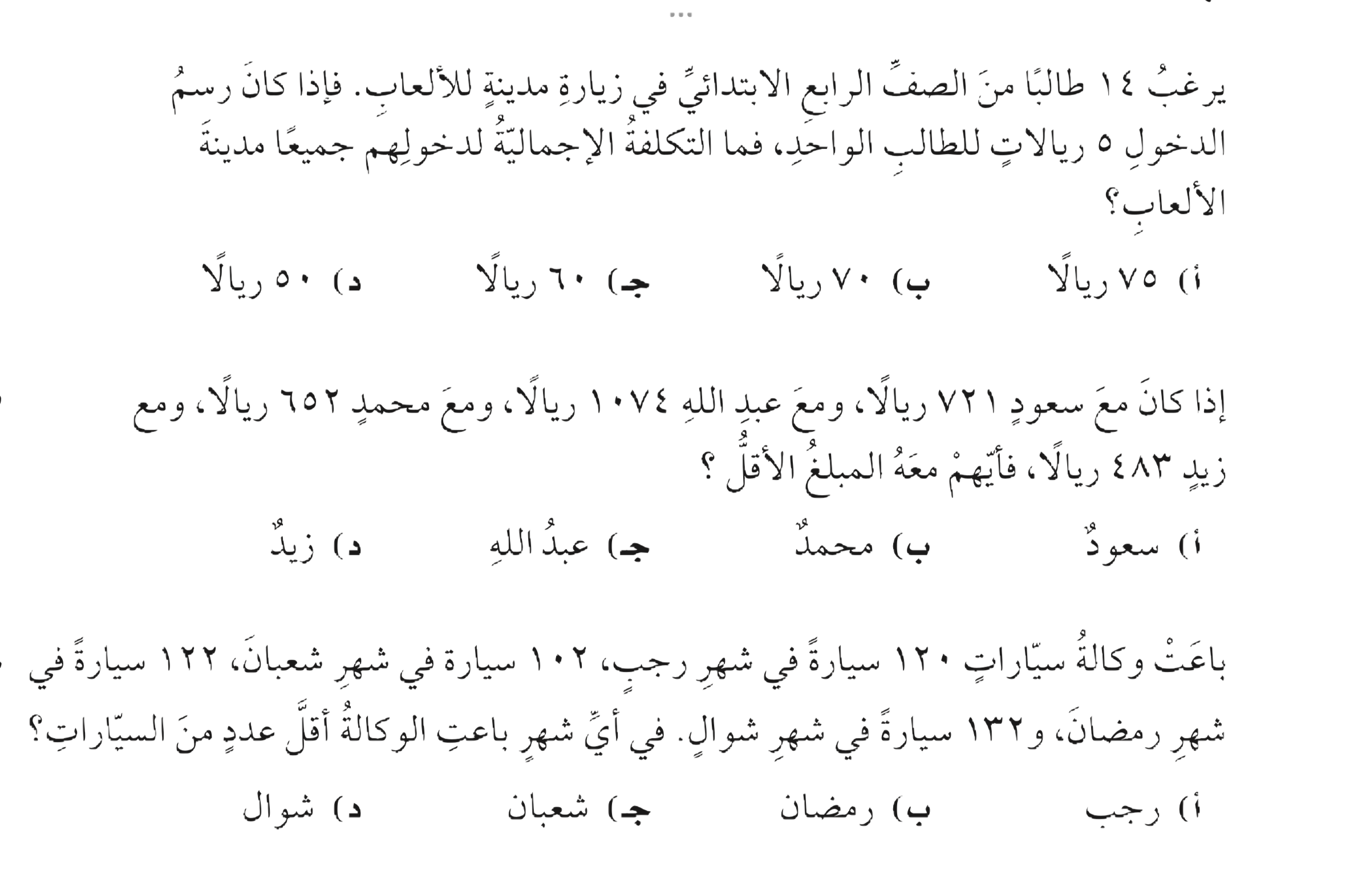 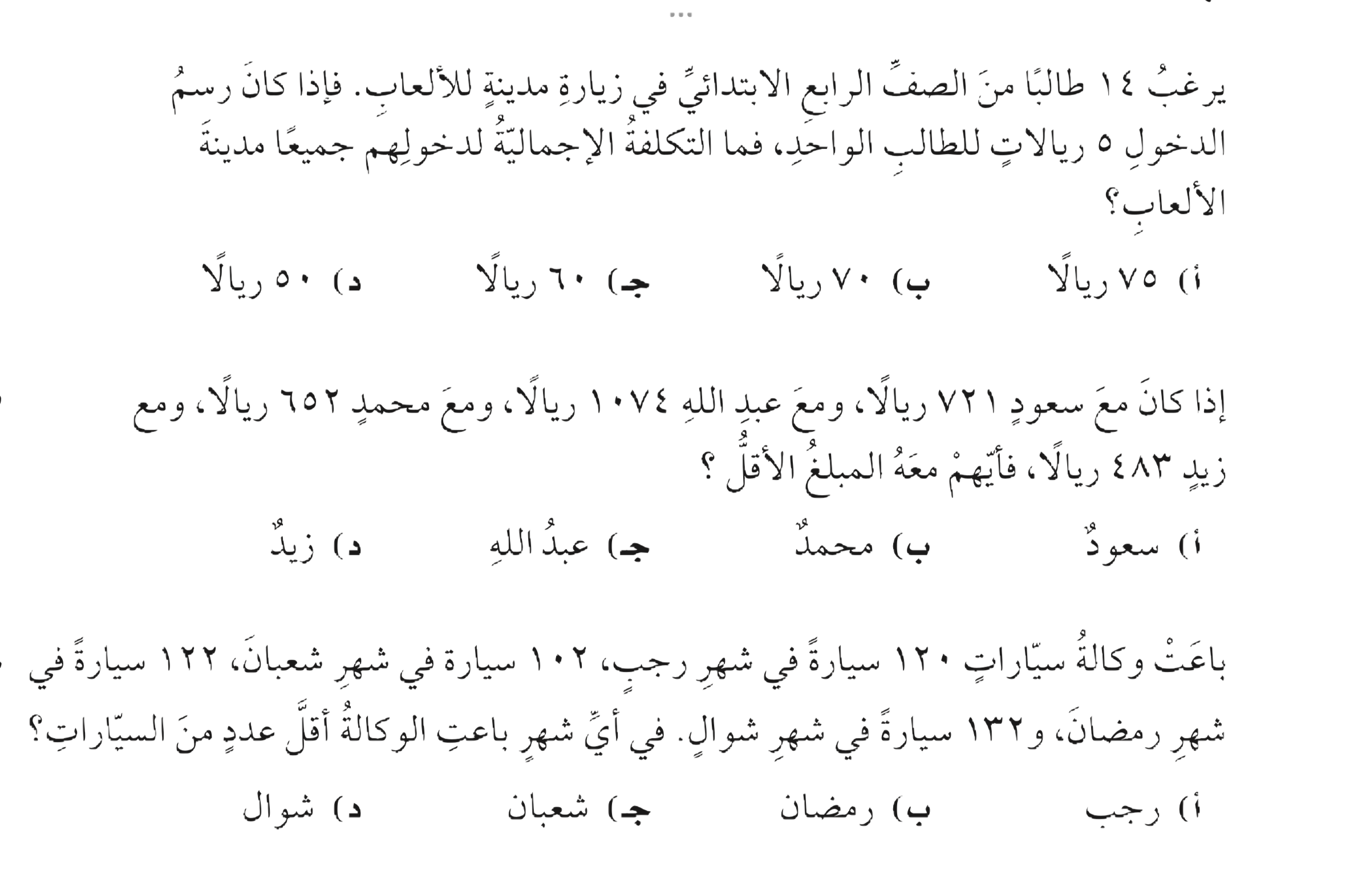 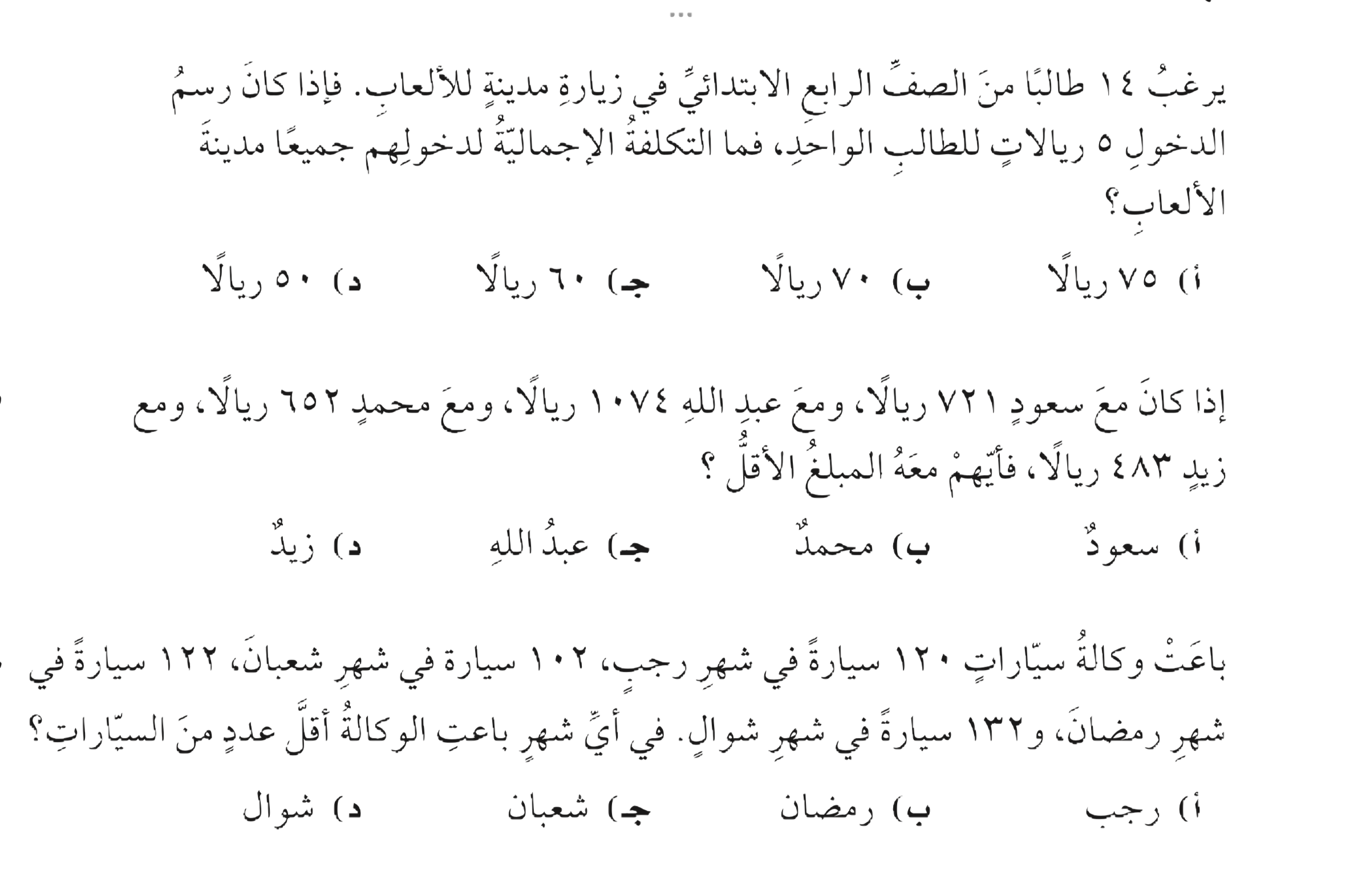 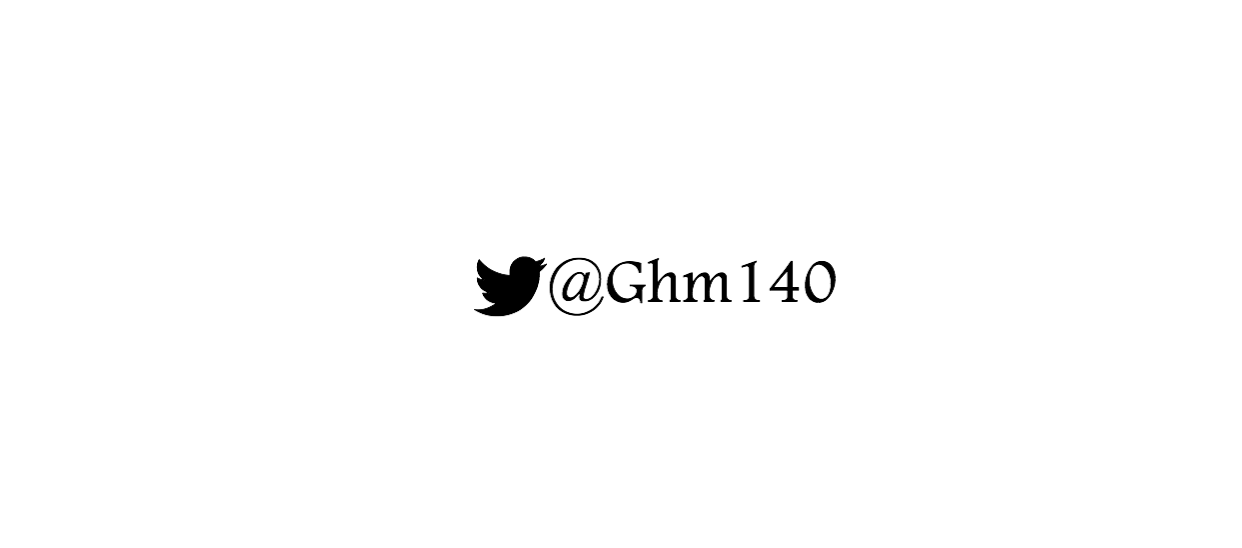 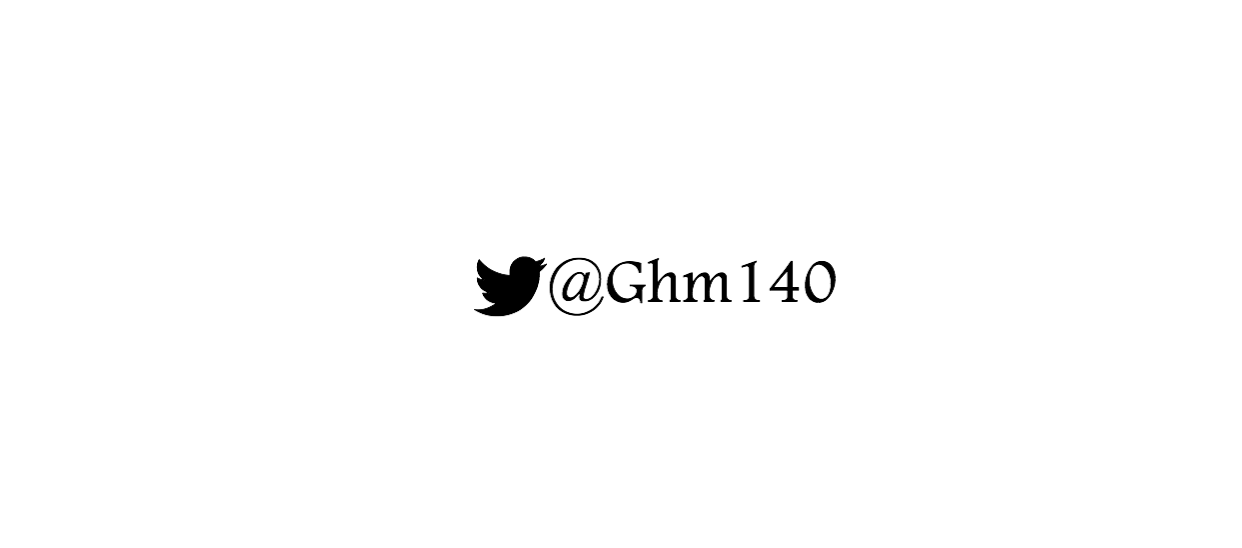 ج
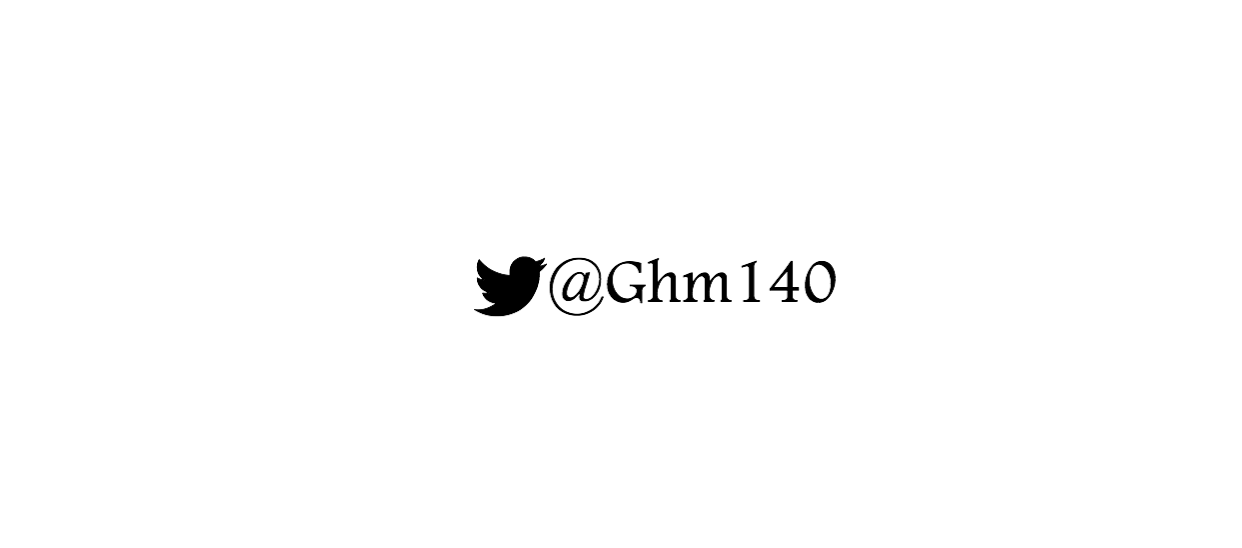 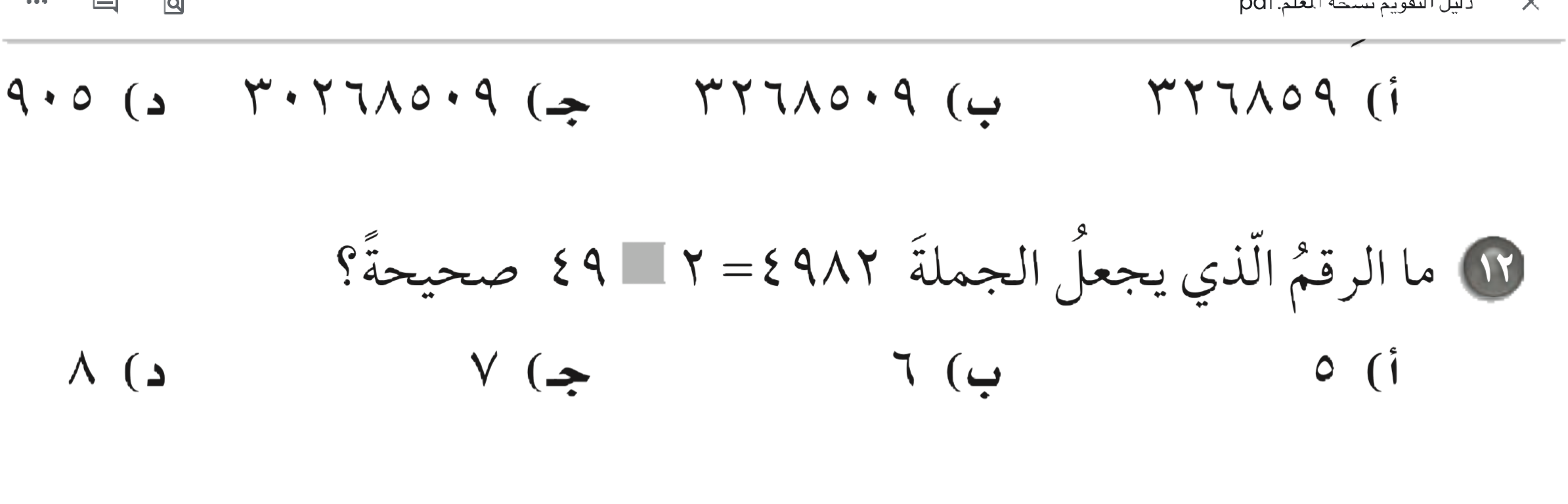 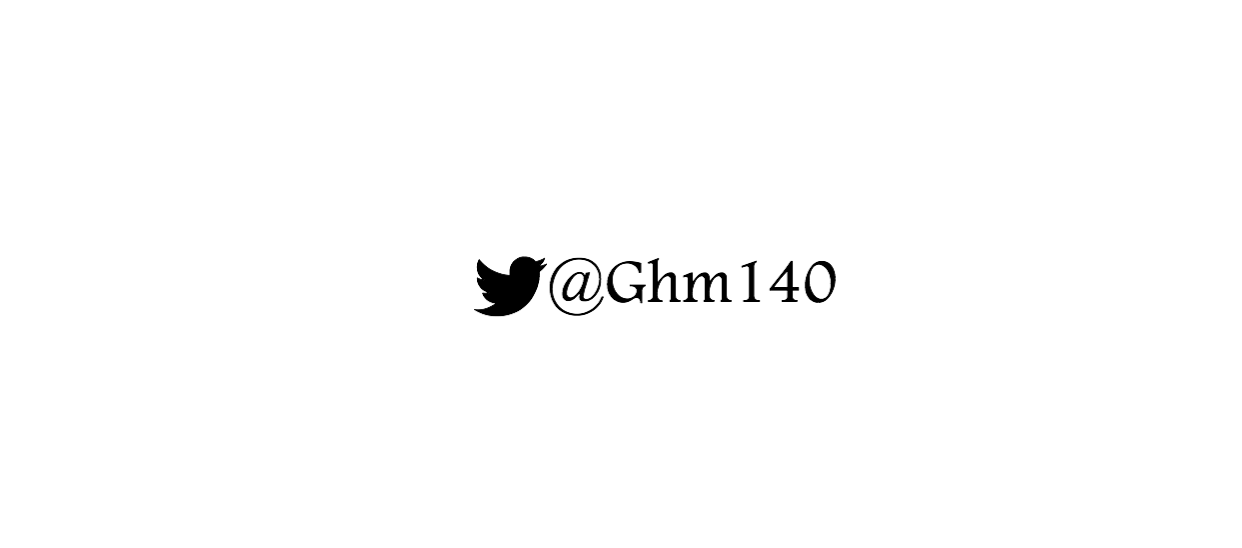 د
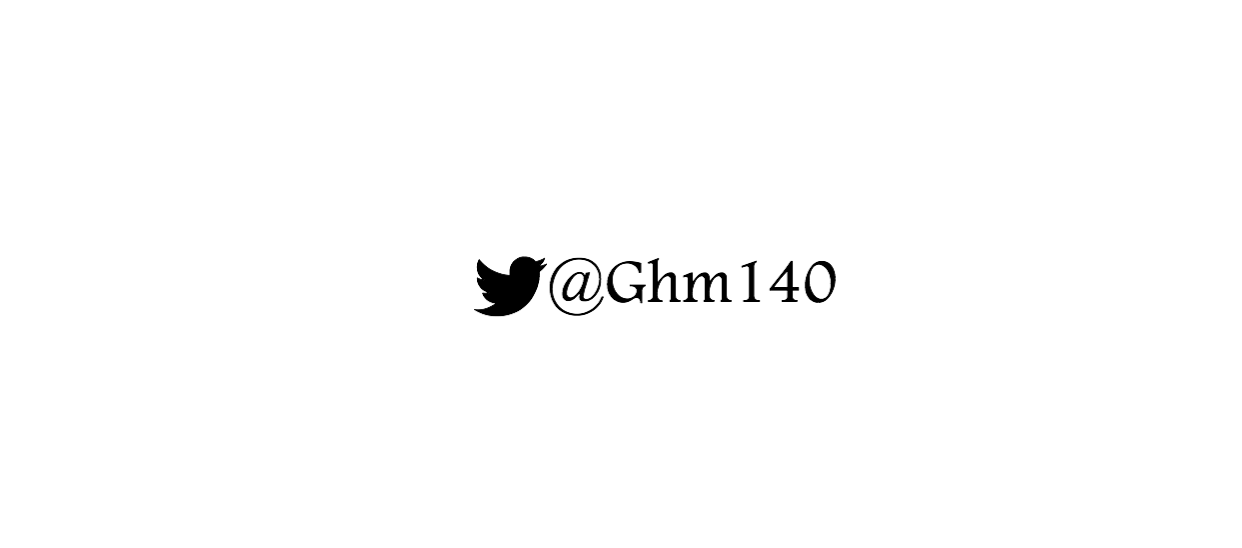 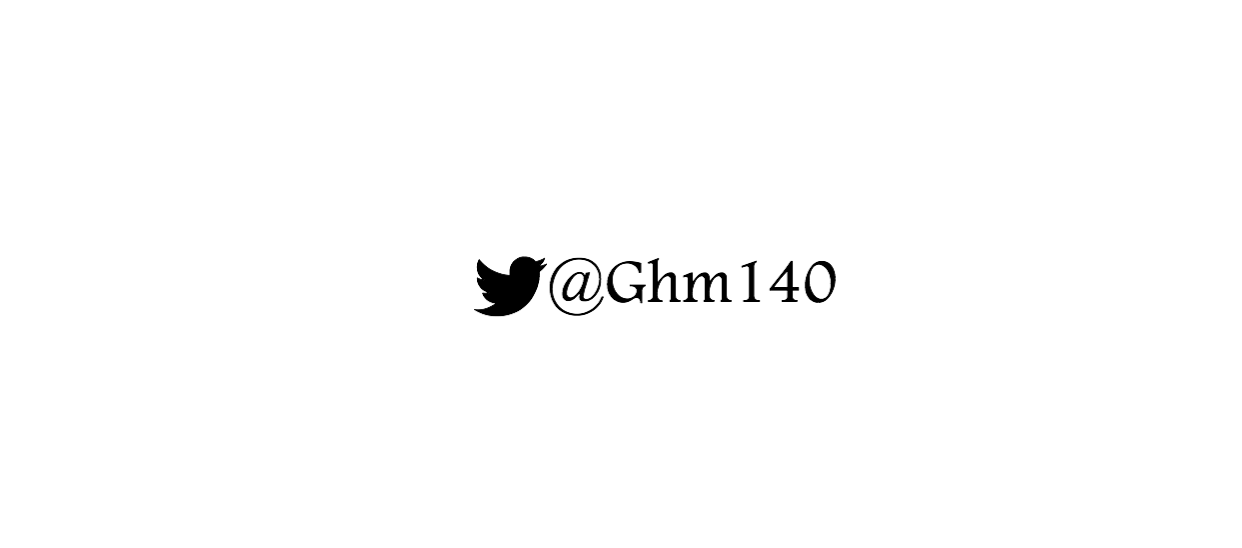